Laceby Acres Primary Academy Physical Education Big Ideas
Sports, activities and games.
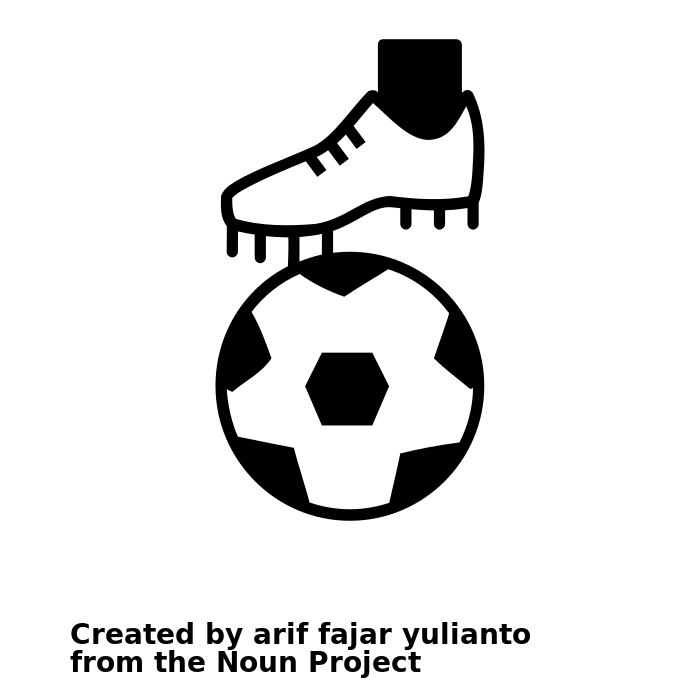 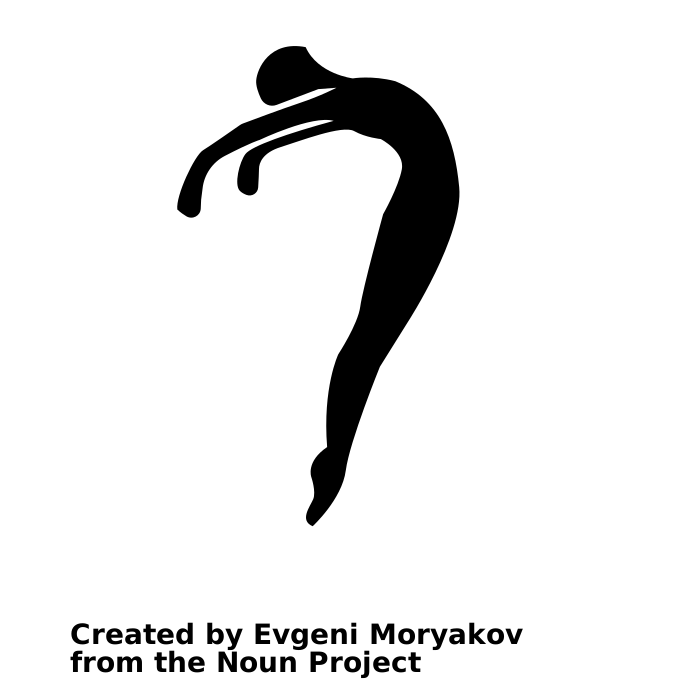 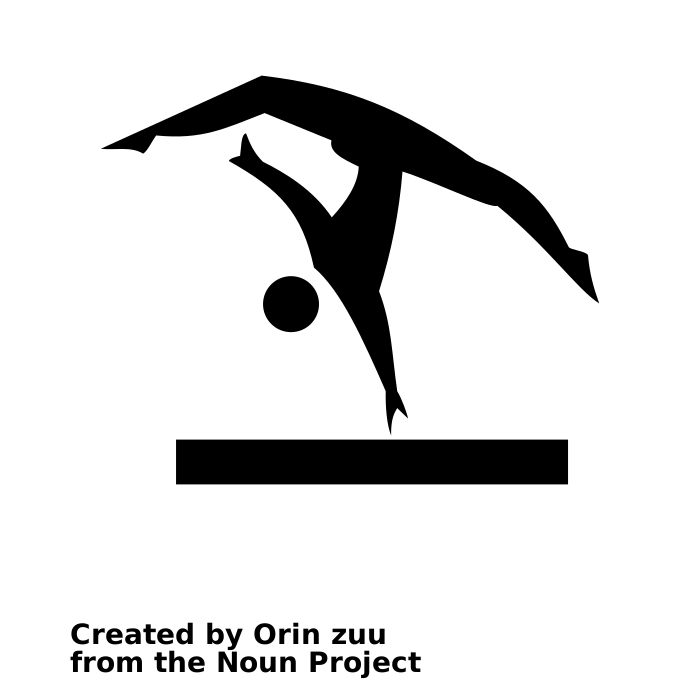 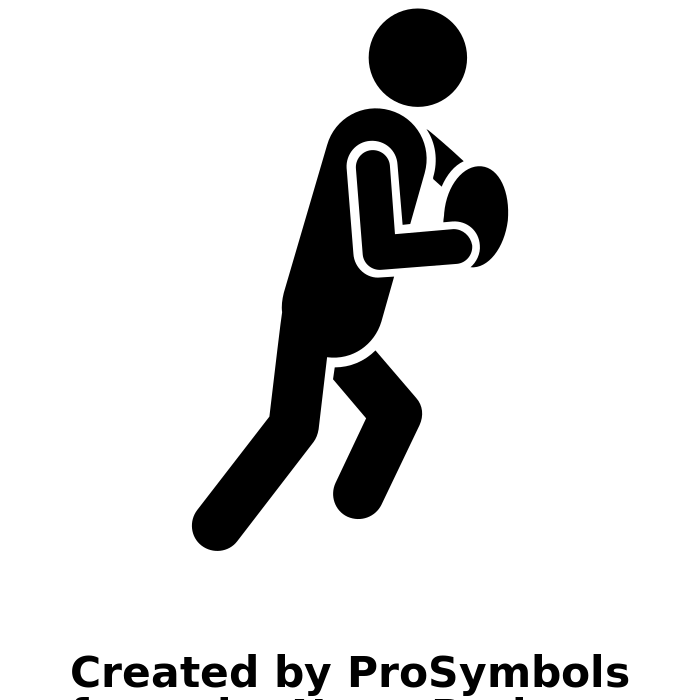 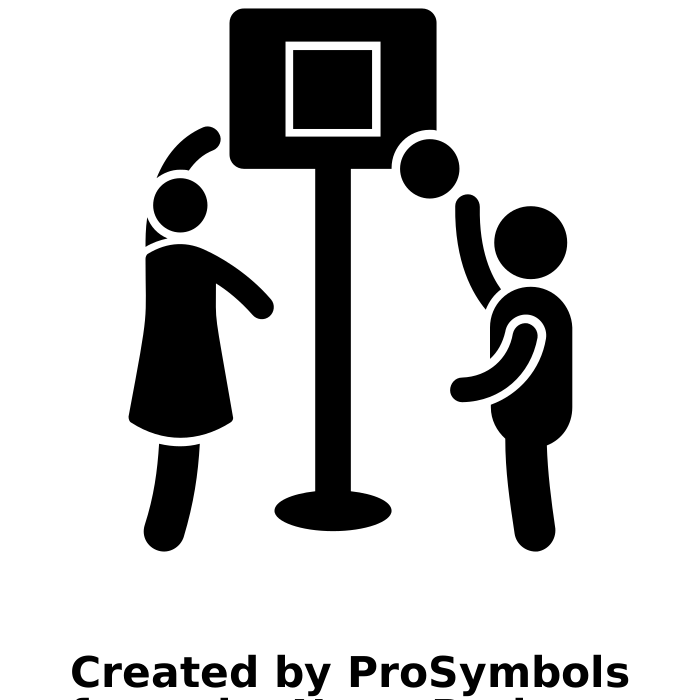 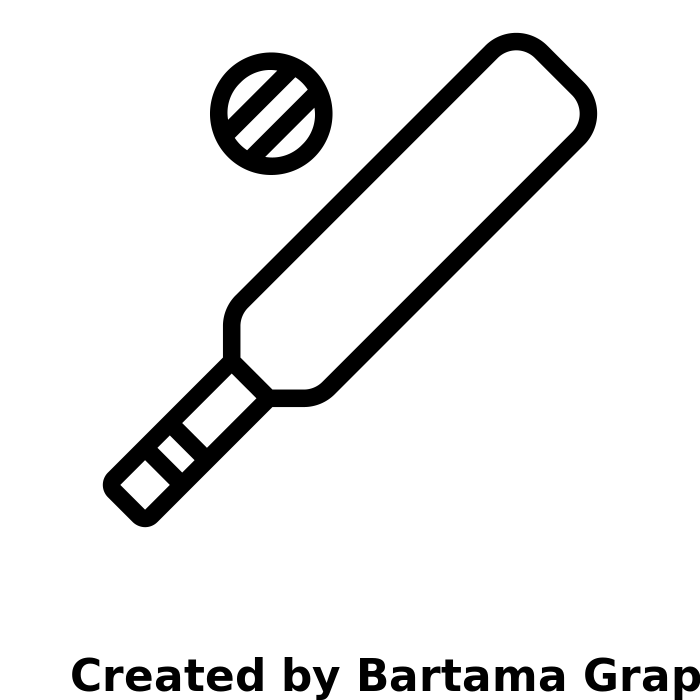 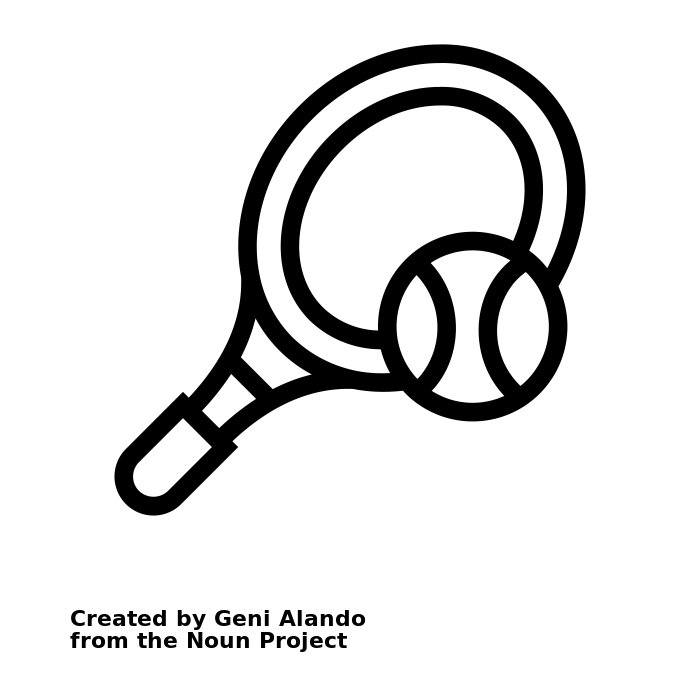 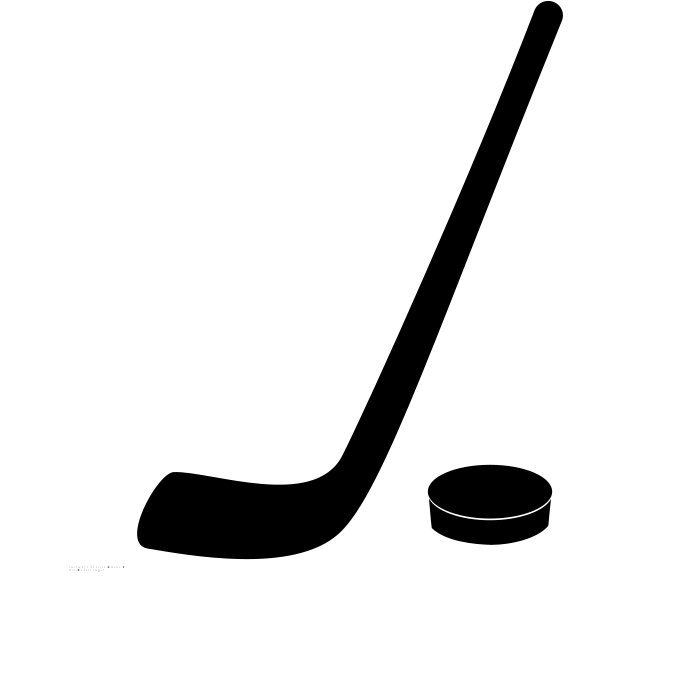 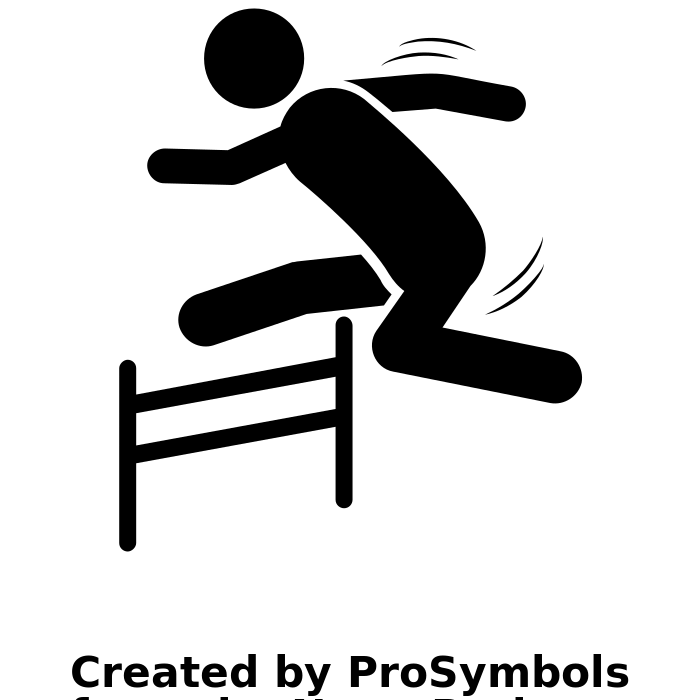 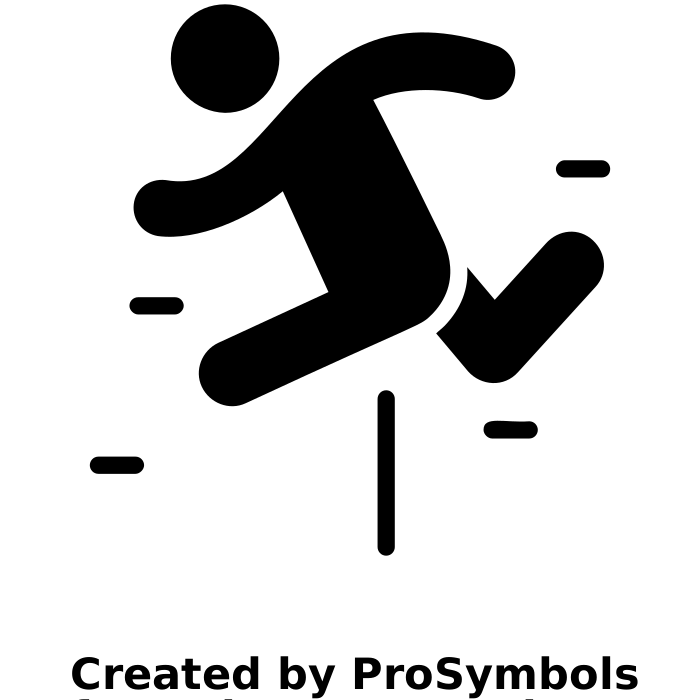 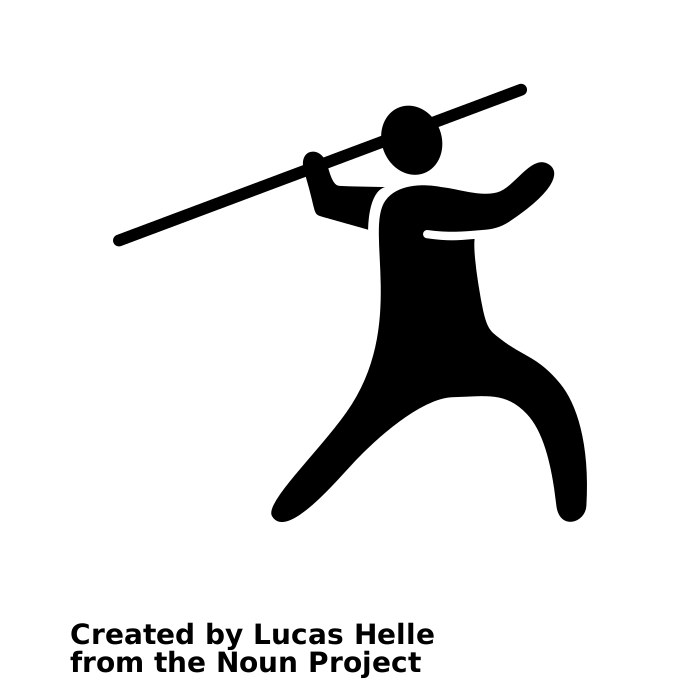 Tennis
Hockey
Cricket
Athletics
Basketball and Handball
Football
Tag Rugby
Gymnastics
Dance
The Four Aspects of Physical Education.
Balancing
Basketball
Handball
Running
Movement
Jumping
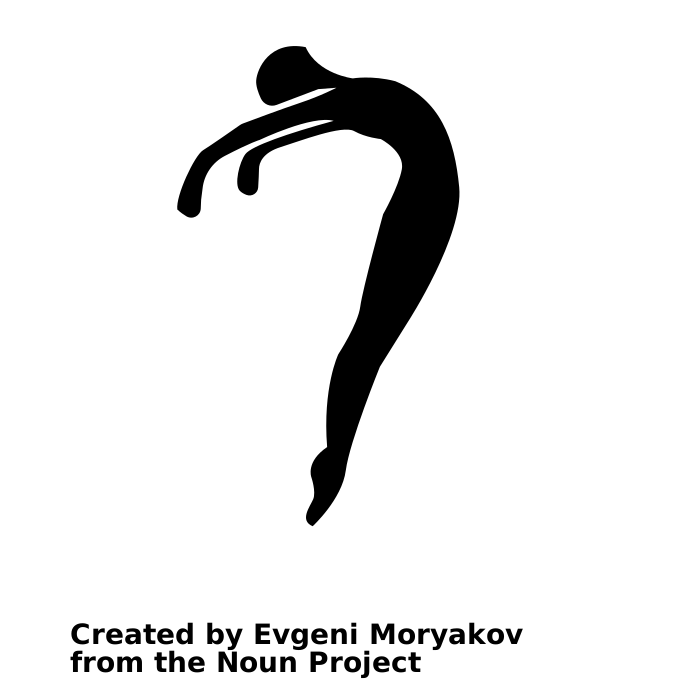 Throwing
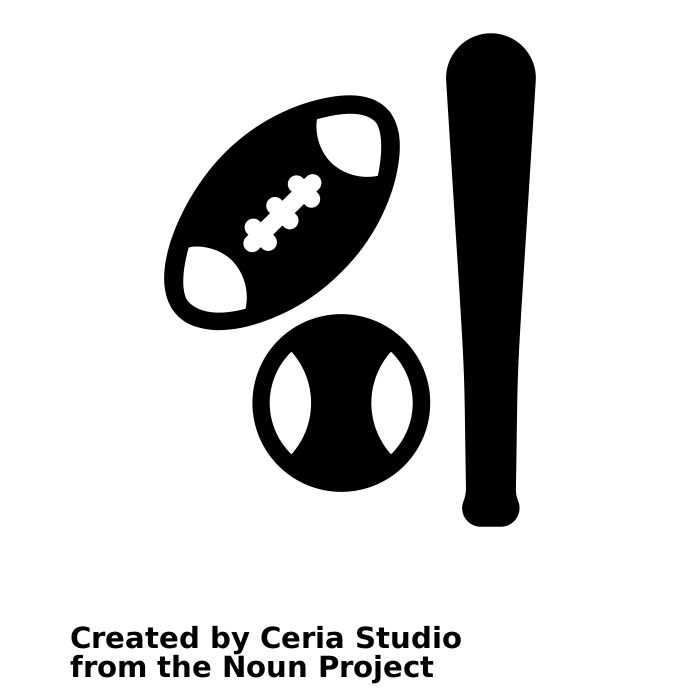 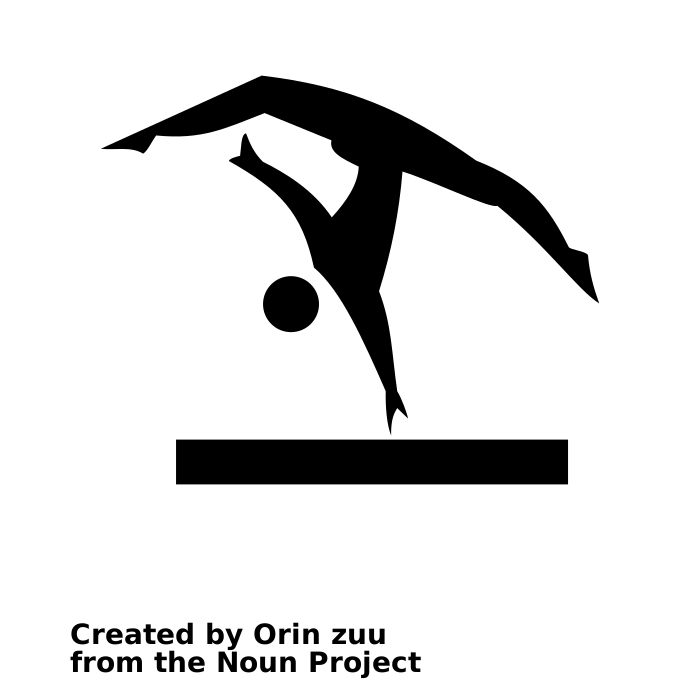 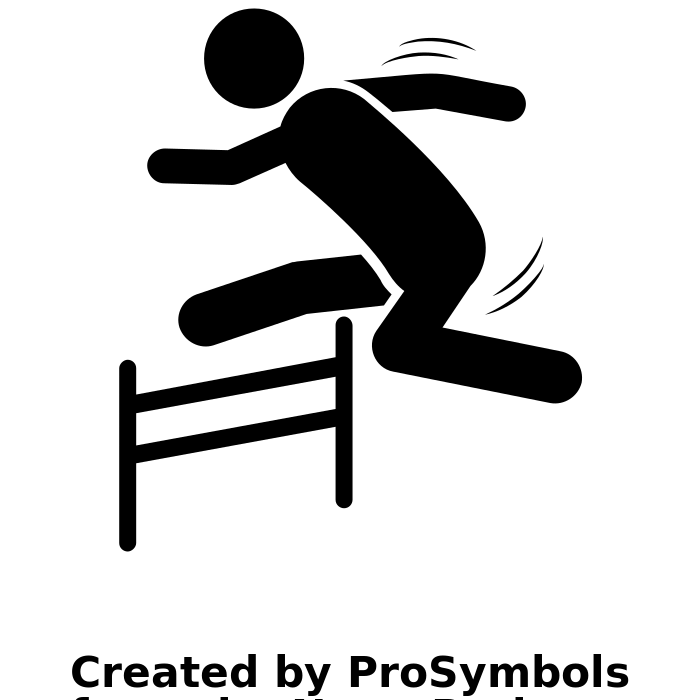 Dance
Games
Gymnastics
Athletics
Football
Choreography
Performance and appreciation
Routines and sequences
Hockey
Strength
Catching
Jumping
Tag Rugby
Year group specific activities.
Progression of skills.
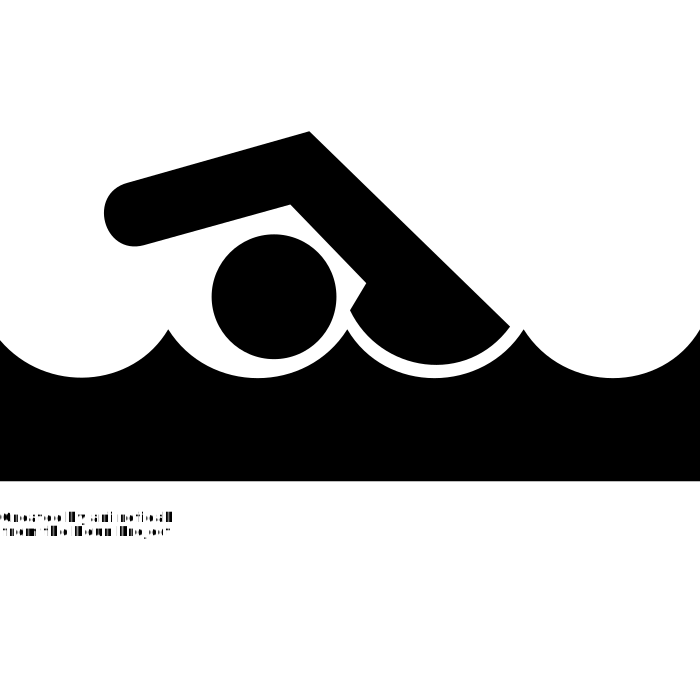 Year 4
Swimming
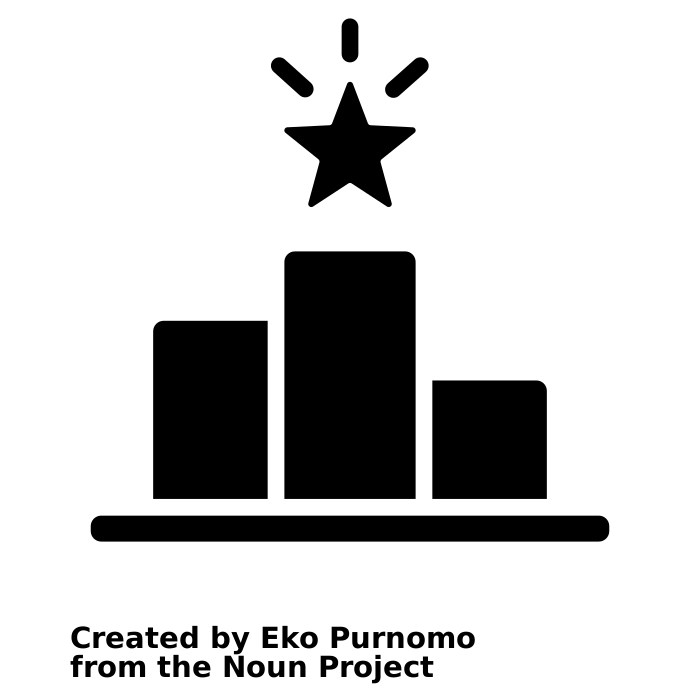 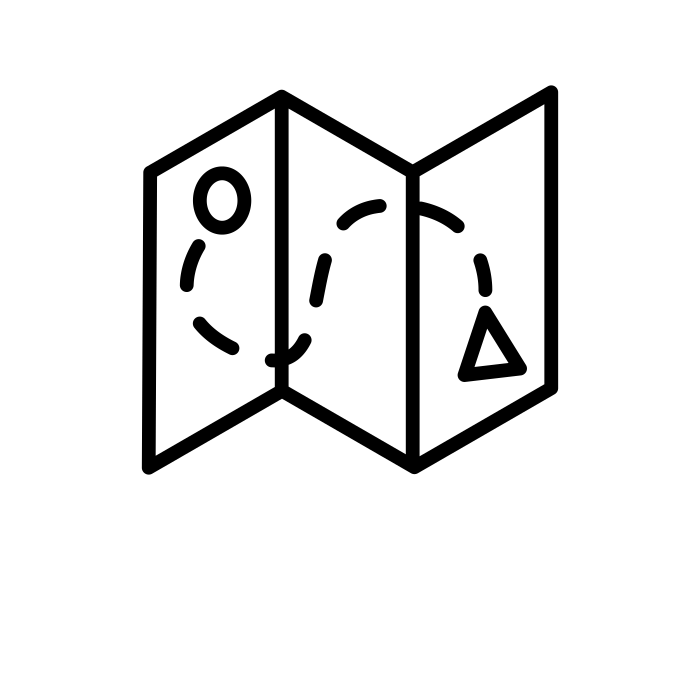 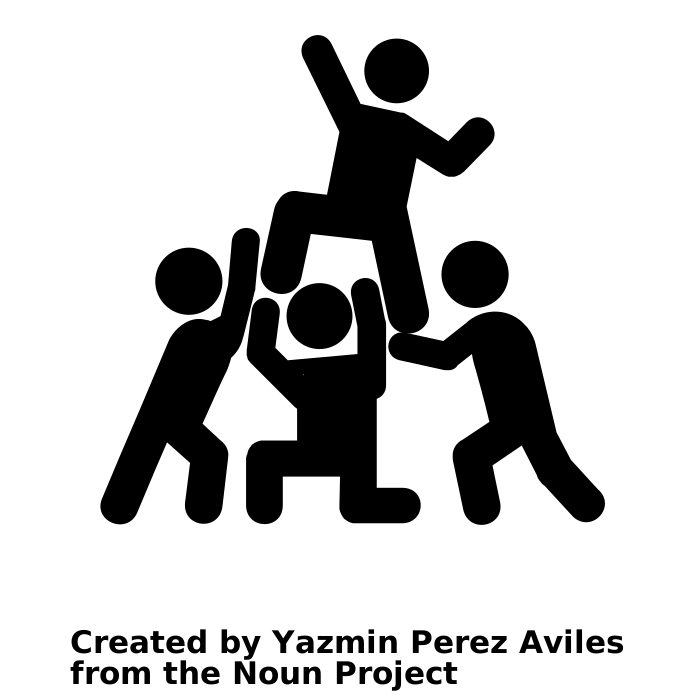 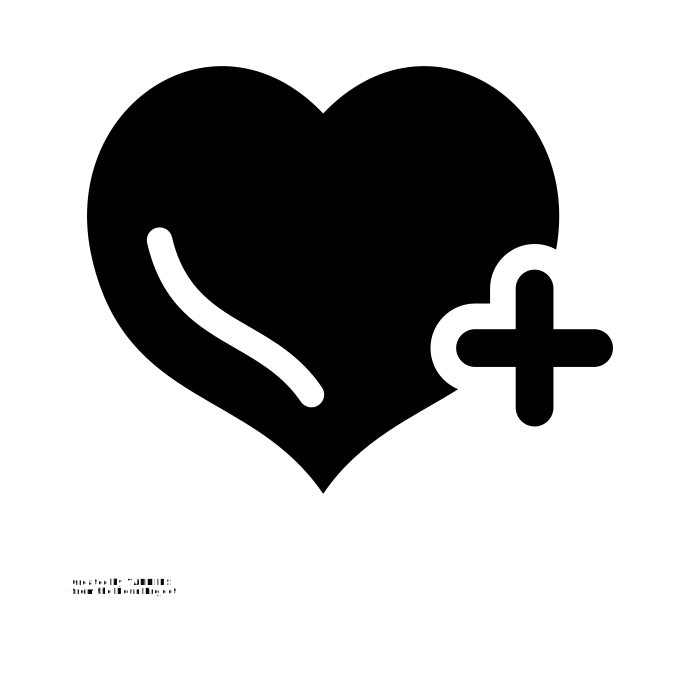 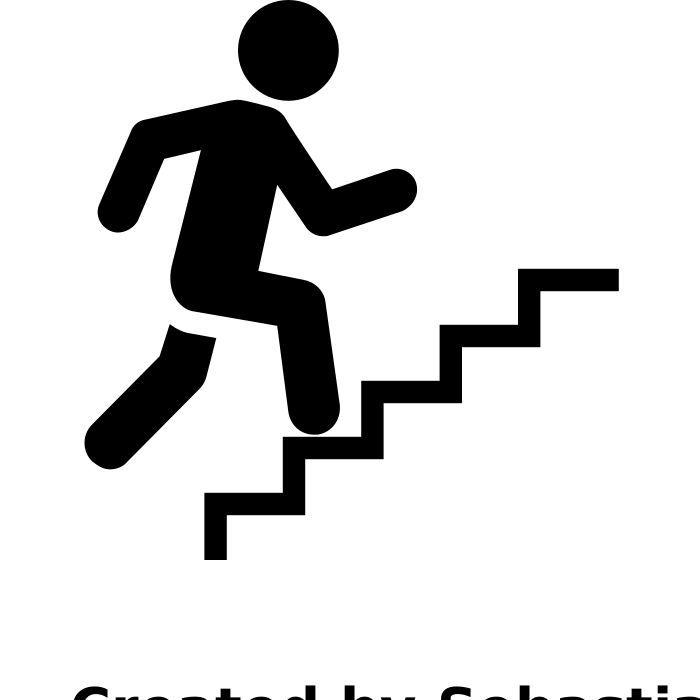 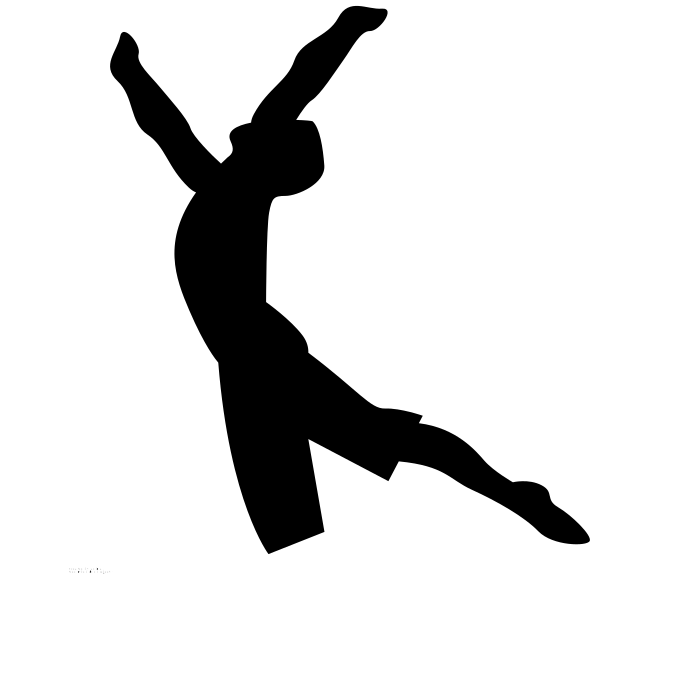 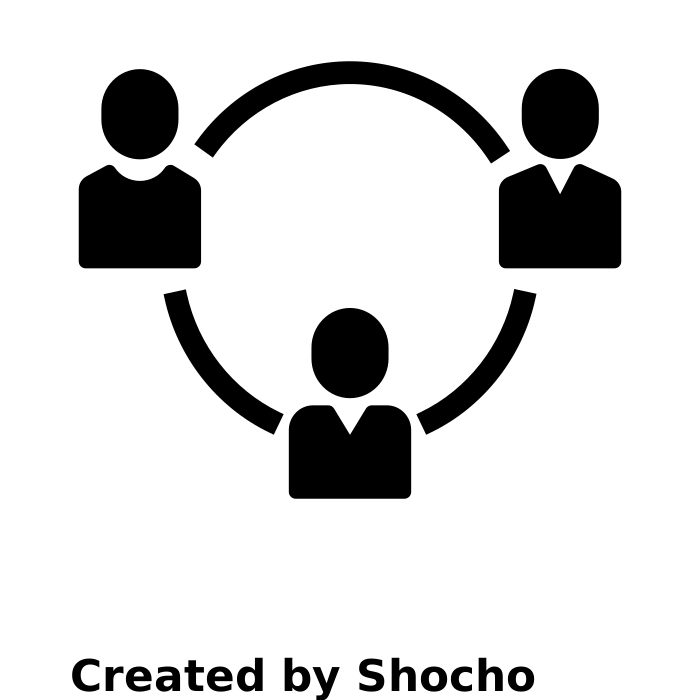 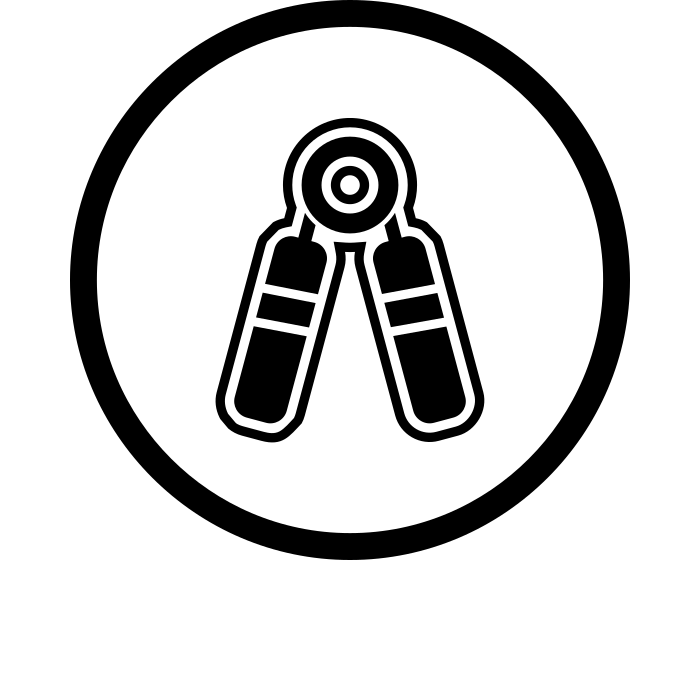 Year 6
Outdoor
 Adventures
Strength.
Health.
Flexibility.
Competition.
Endurance.
Coordination.
Teamwork.
Laceby Acres Primary Academy Physical Education Big Ideas
Sports, activities and games.
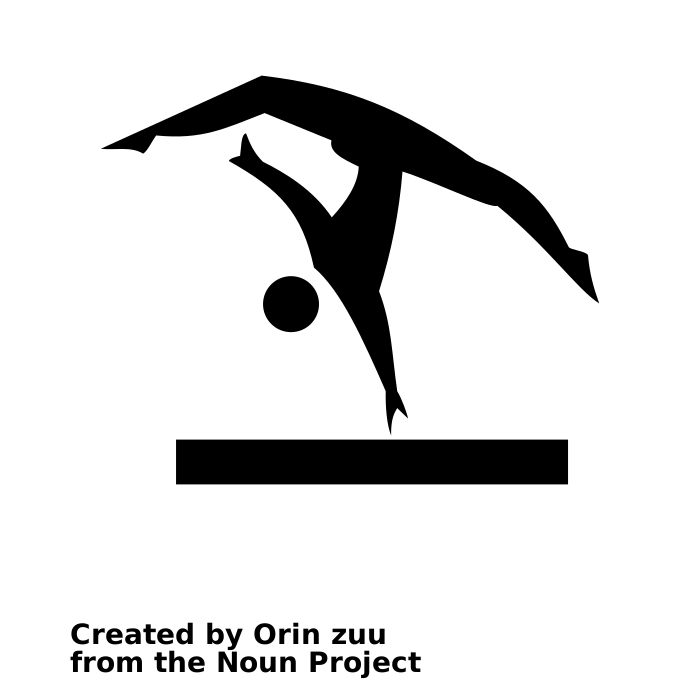 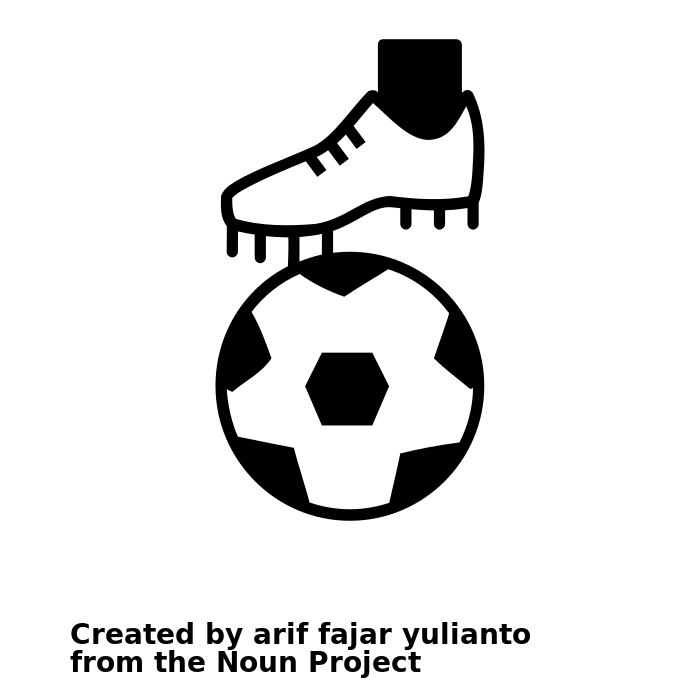 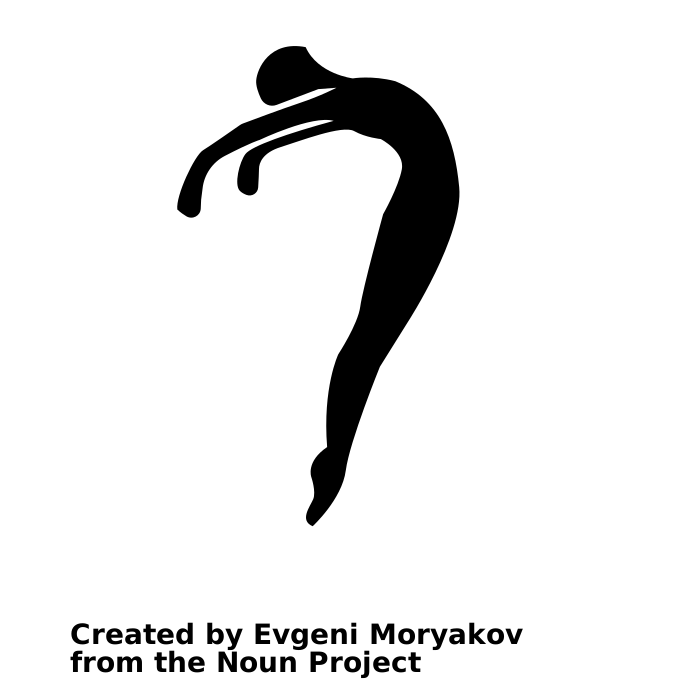 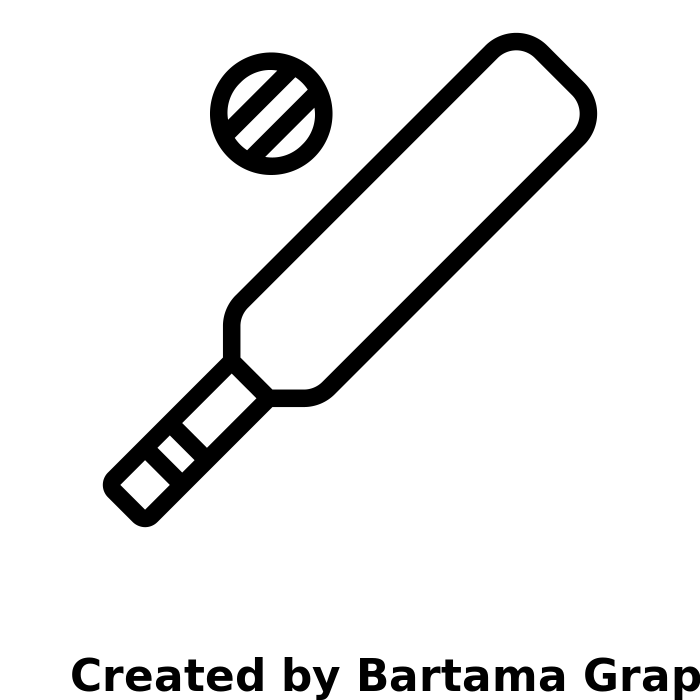 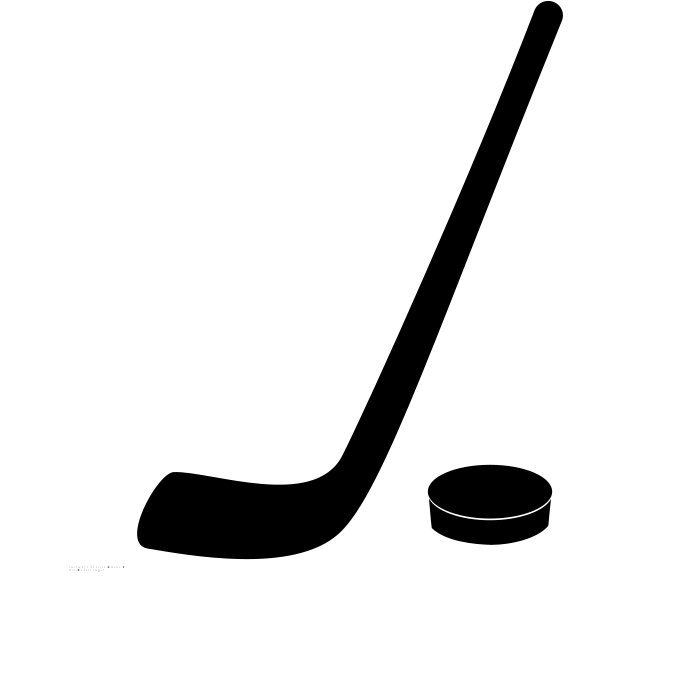 Cricket
Gymnastics
Dance
Hockey
Football
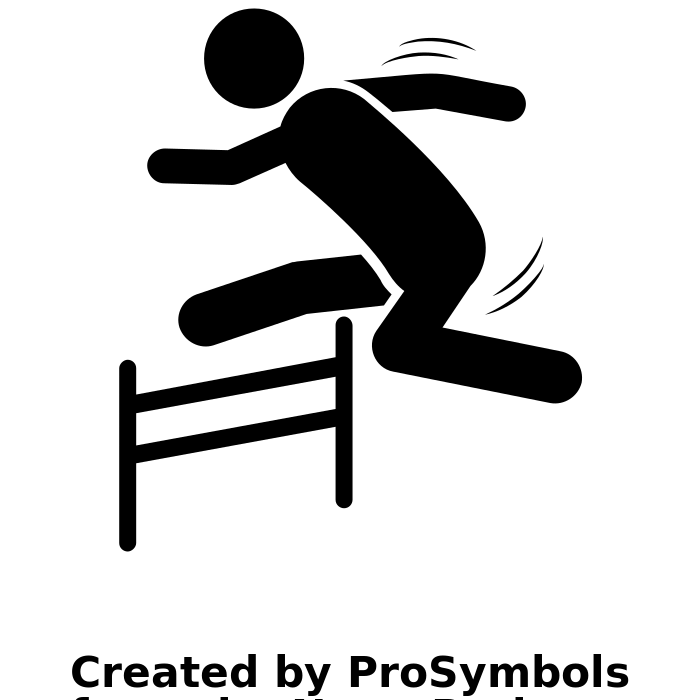 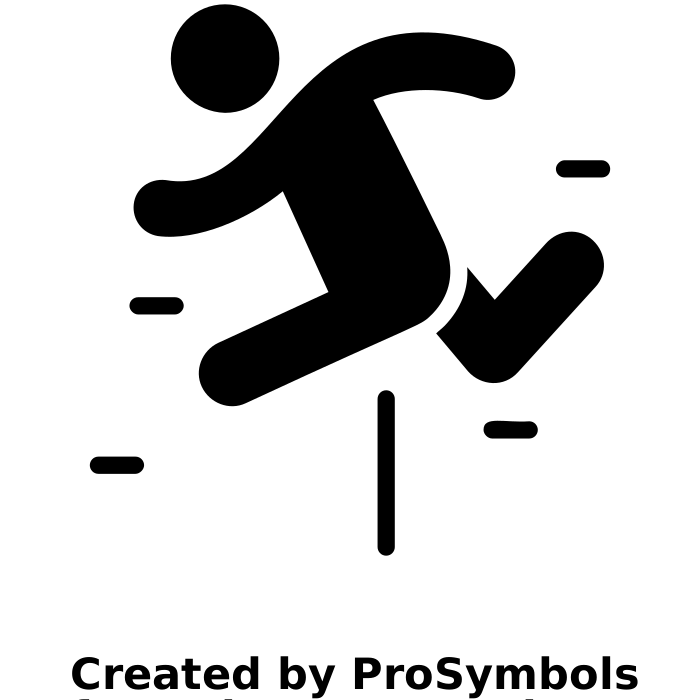 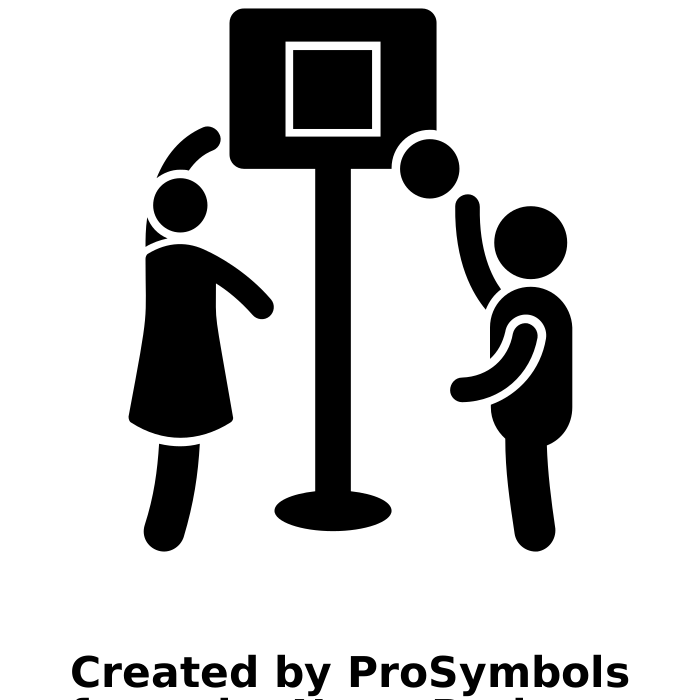 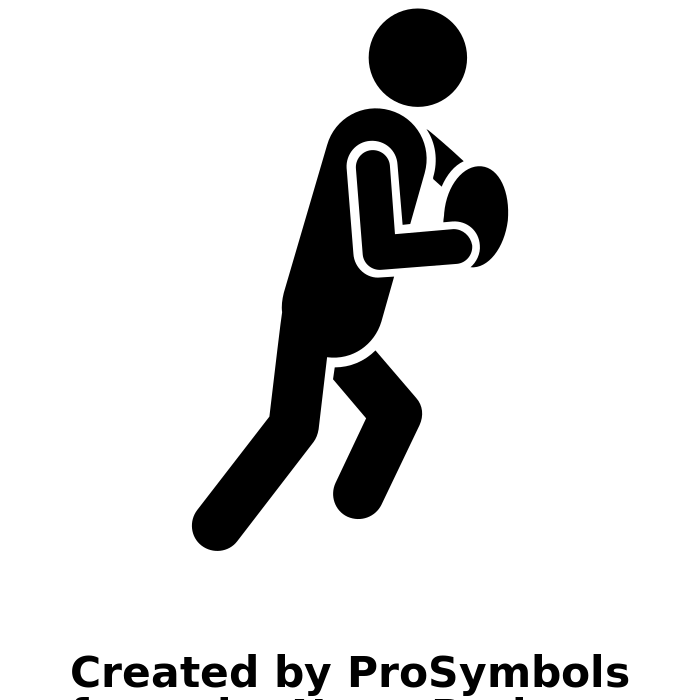 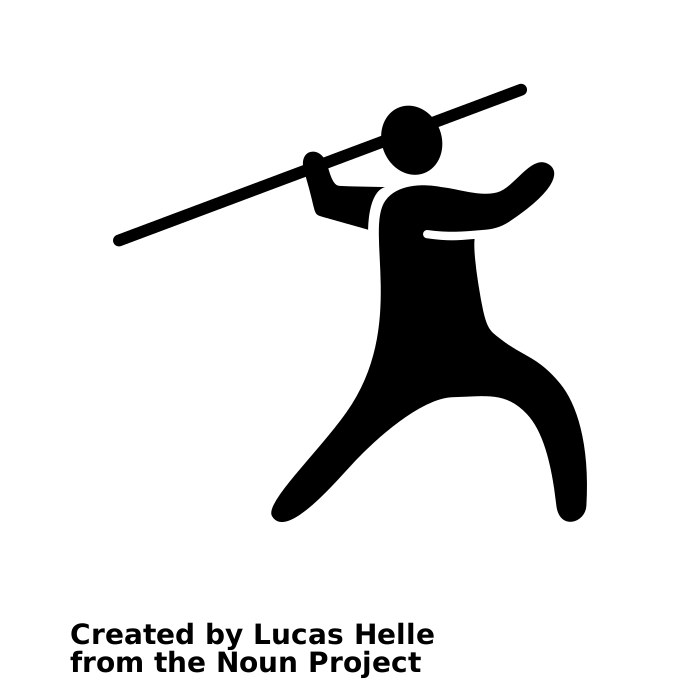 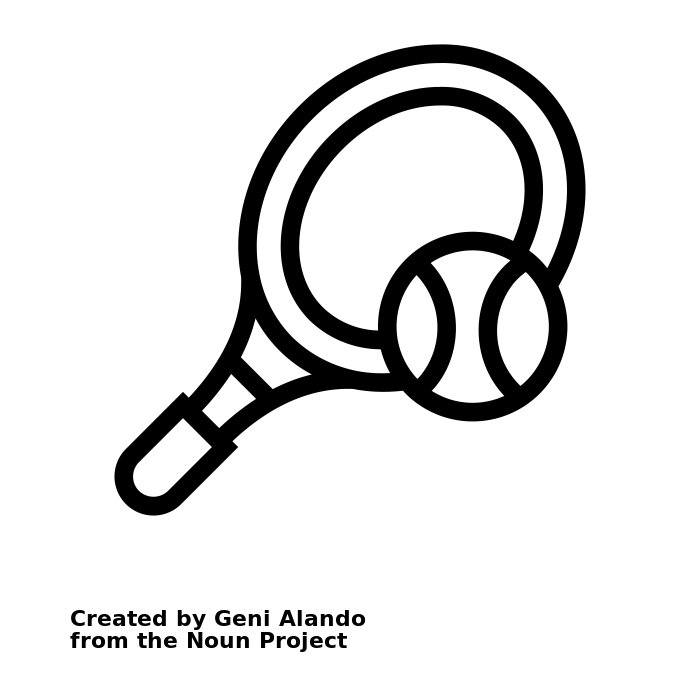 Tennis
Tag Rugby
Athletics
Basketball and Handball
Laceby Acres Primary Academy Physical Education Big Ideas
The Aspects of Physical Education.
Throwing
Running
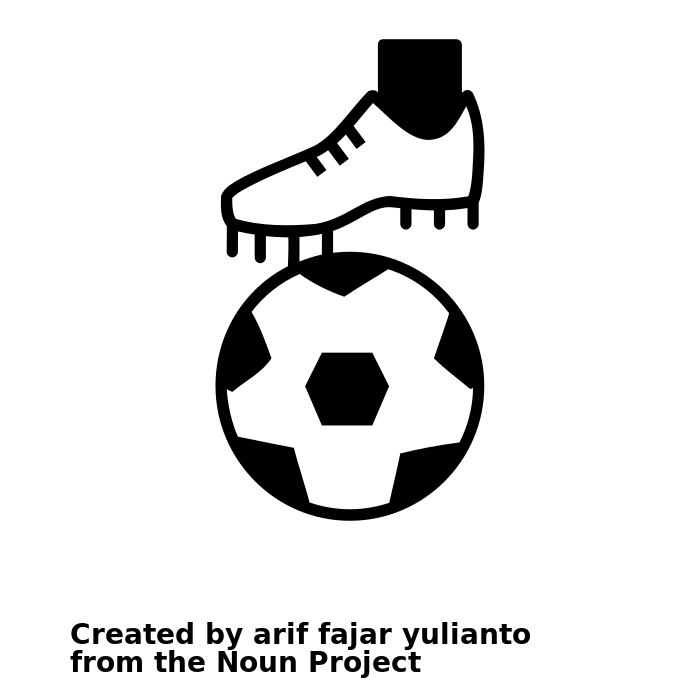 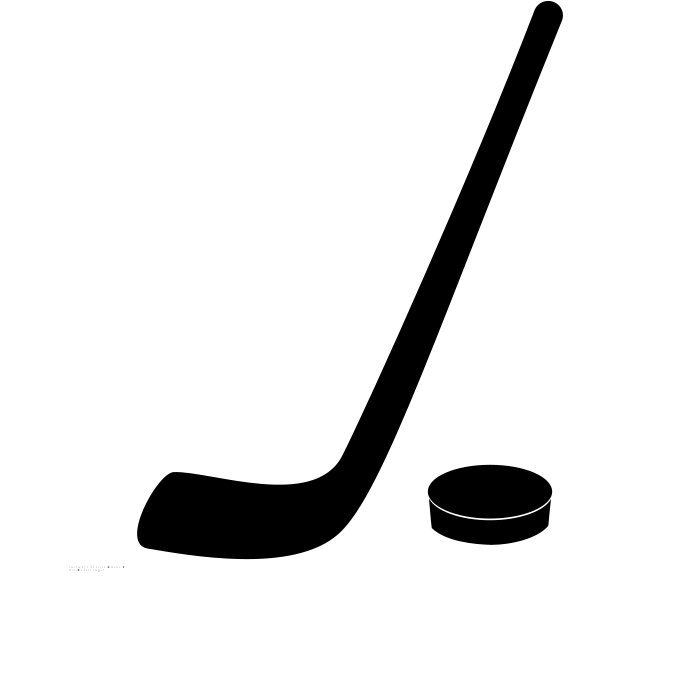 Balancing
Jumping
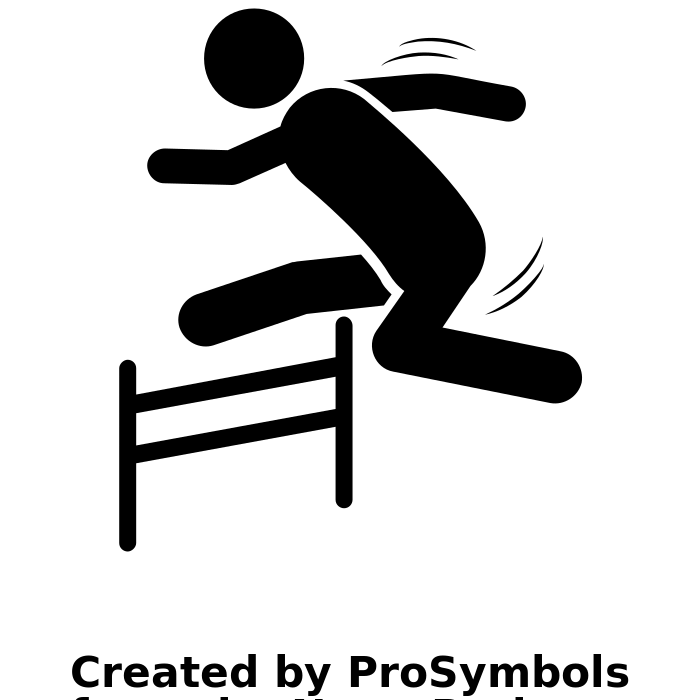 Movement
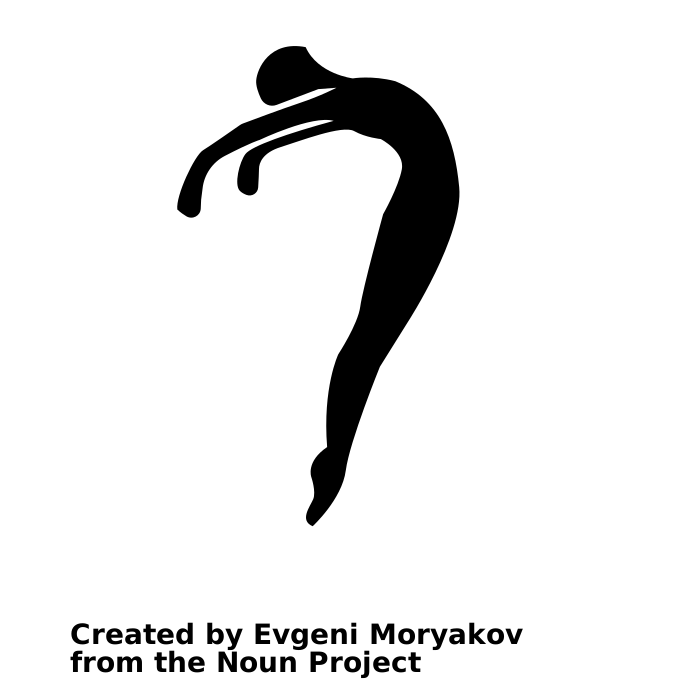 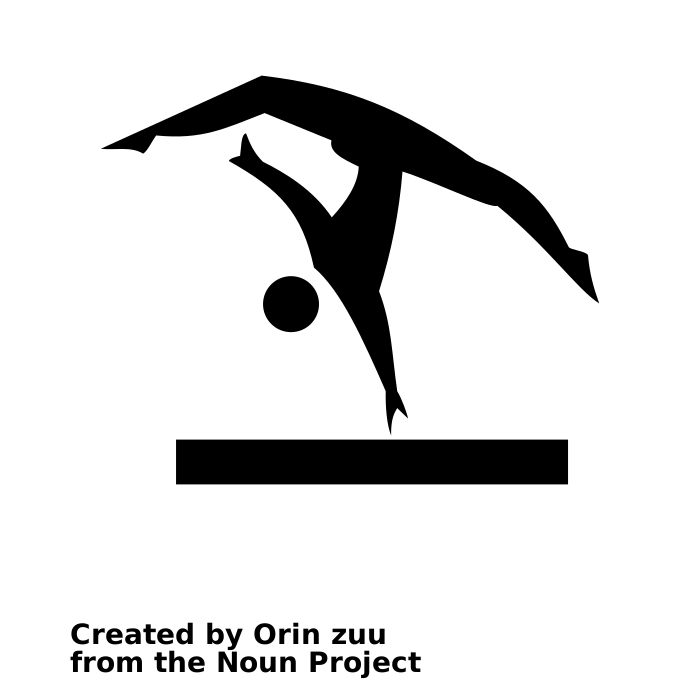 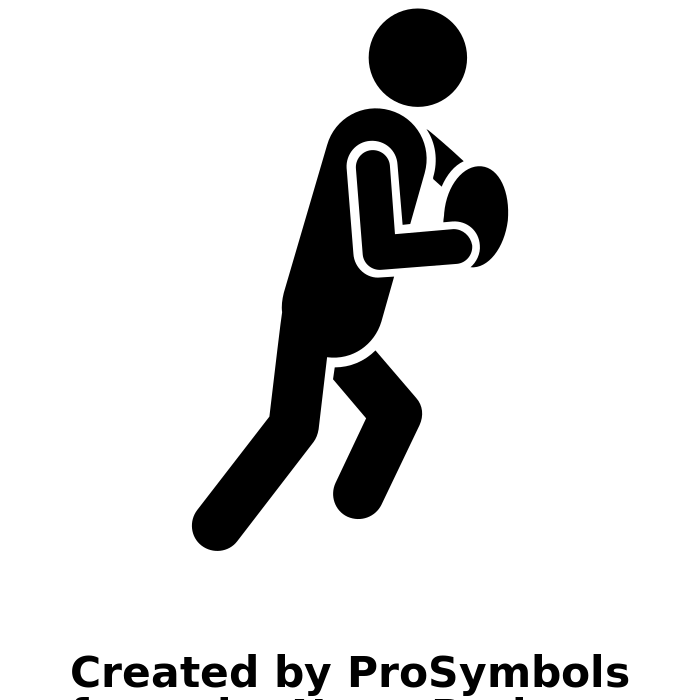 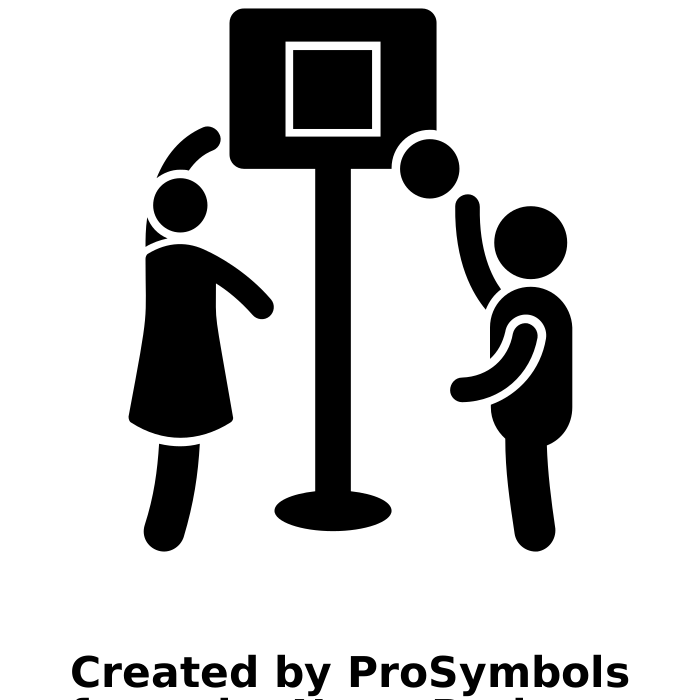 Jumping
Catching
Choreography
Performance and appreciation
Strength
Routines and sequences
Invasion Games
Gymnastics
Dance
Athletics
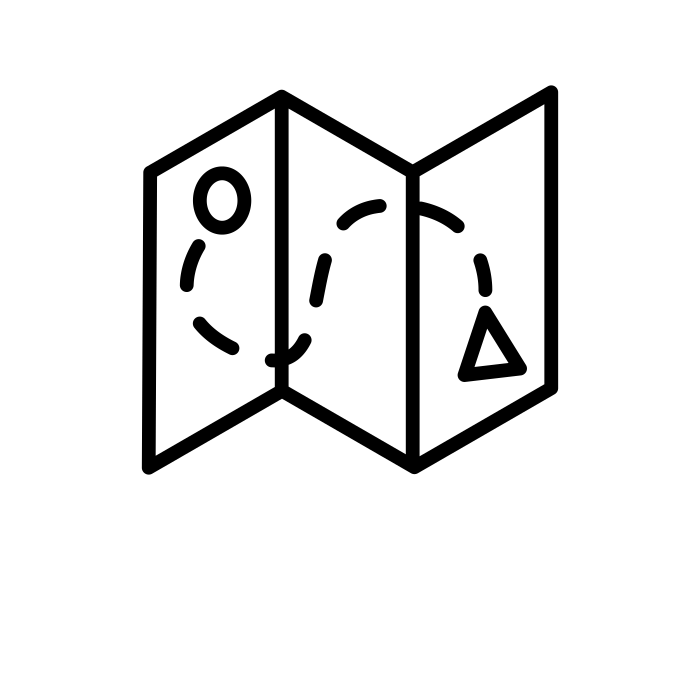 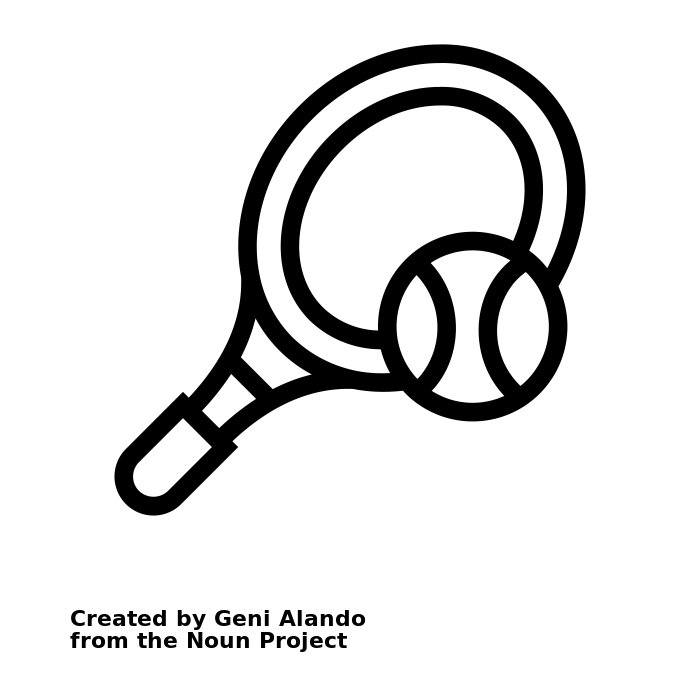 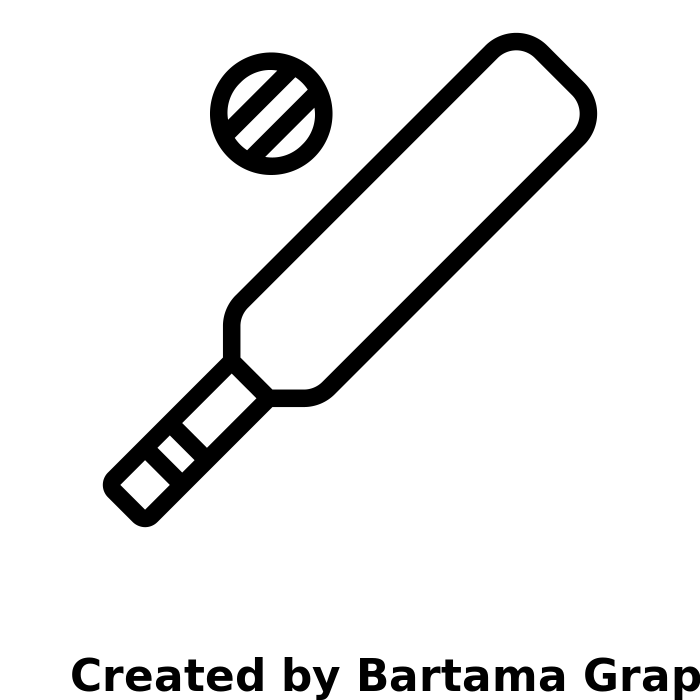 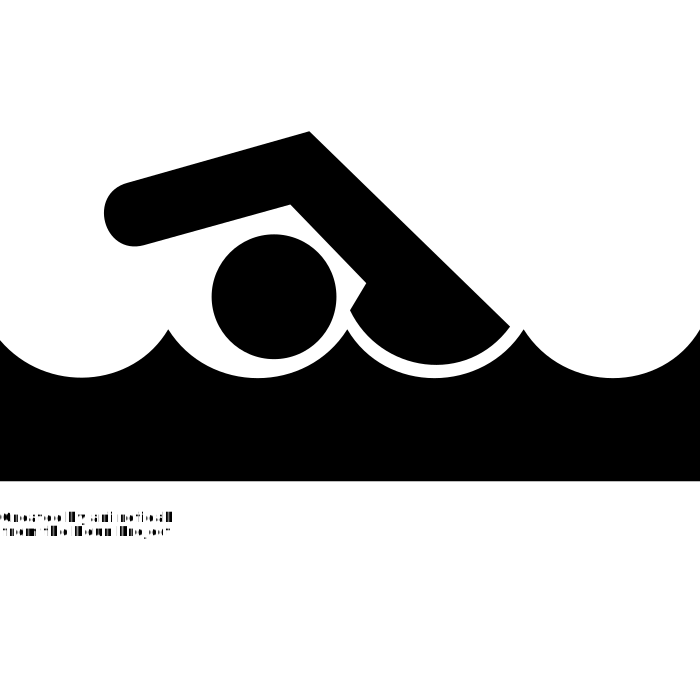 Outdoor Adventure Activities
Striking & Fielding  
Games
Net & Wall Games
Swimming
Laceby Acres Primary Academy Physical Education Big Ideas
Progression of skills.
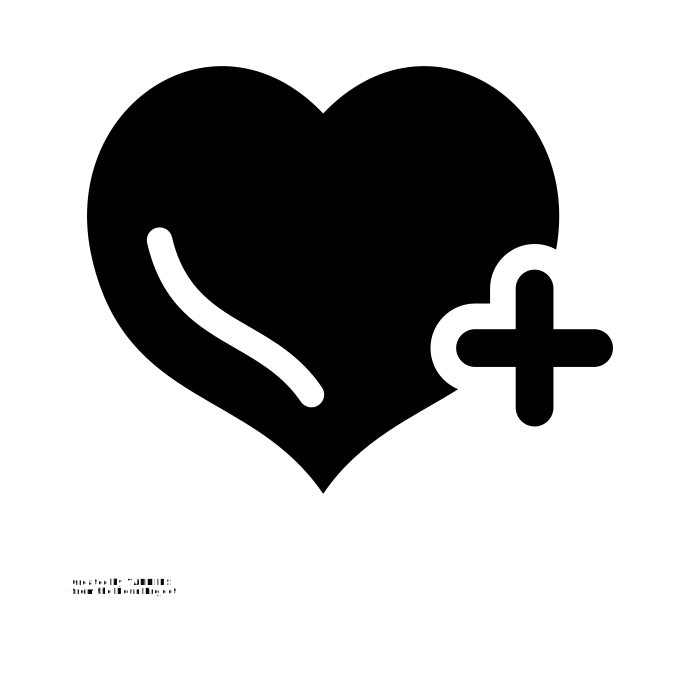 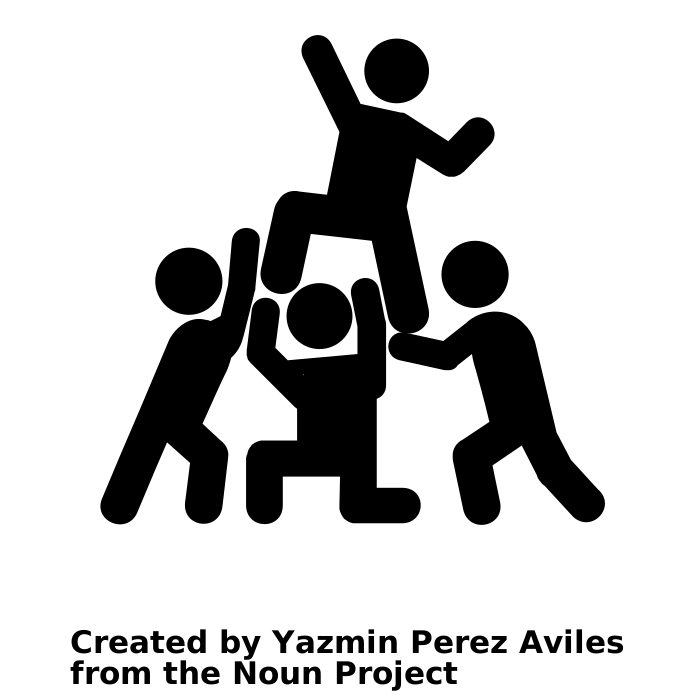 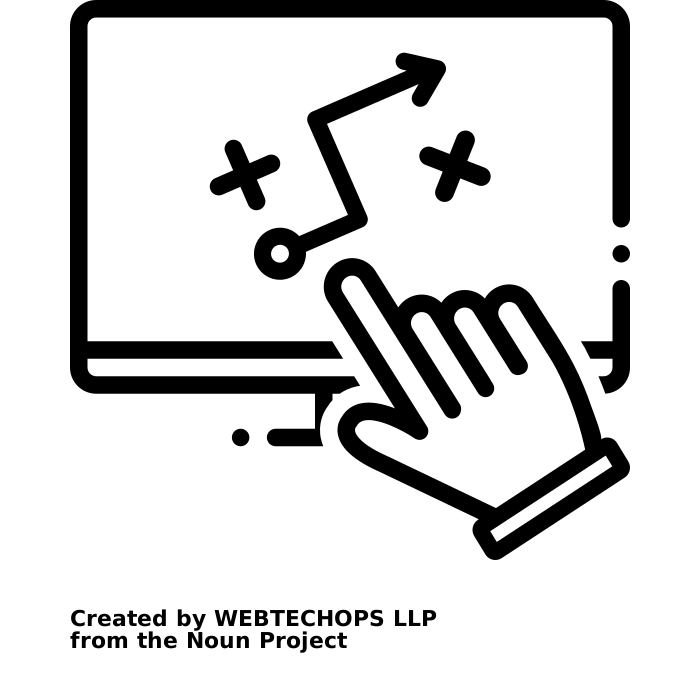 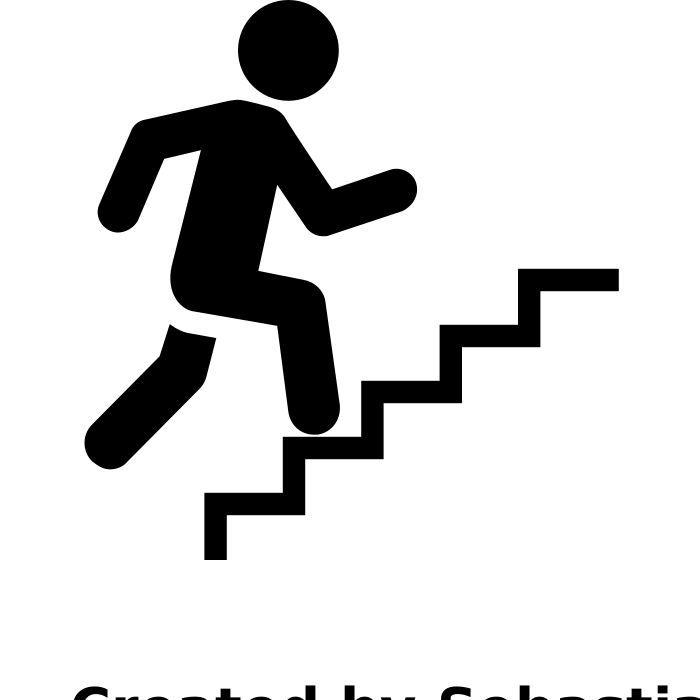 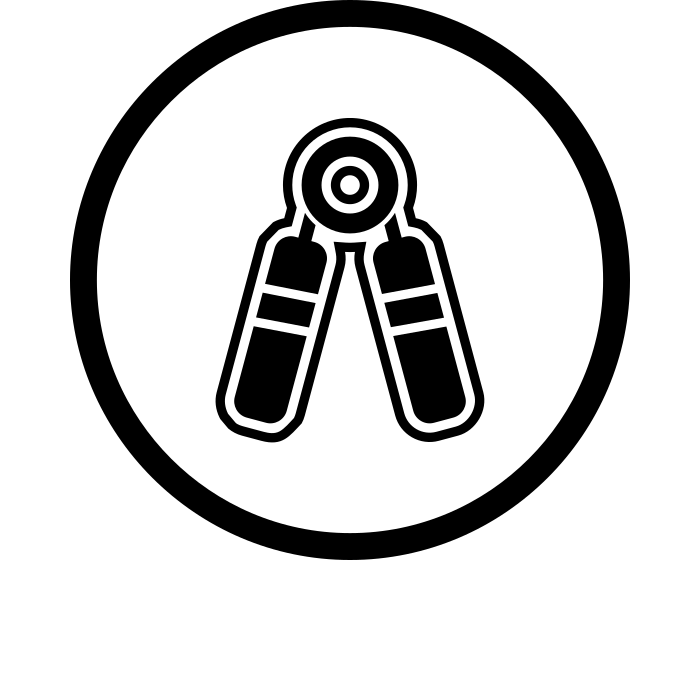 Health.
Strength.
Strategies.
Teamwork.
Endurance.
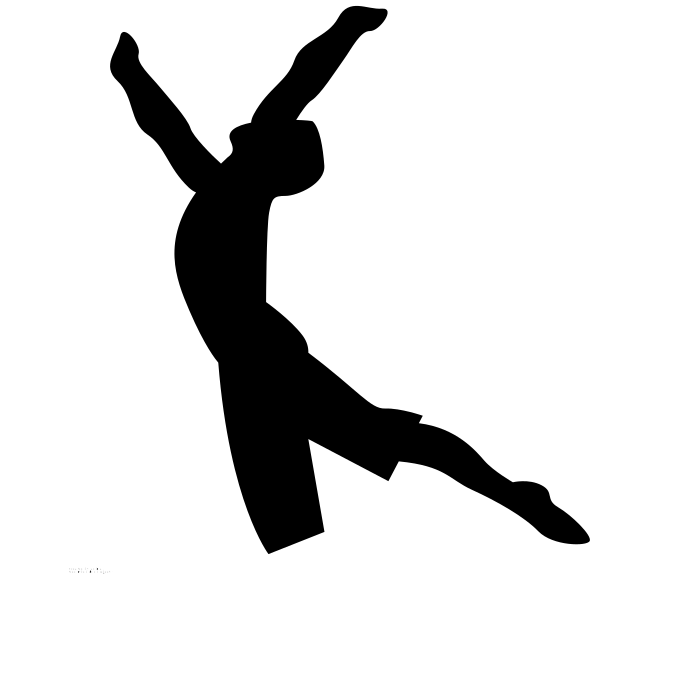 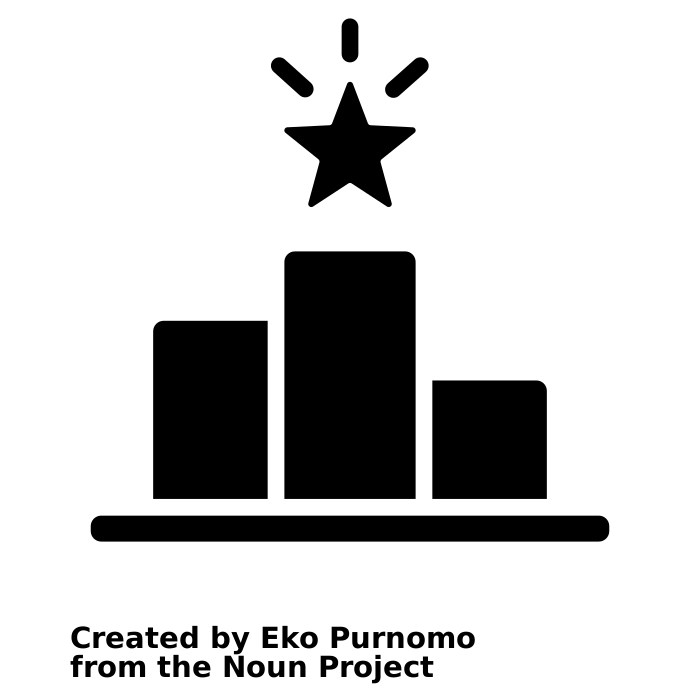 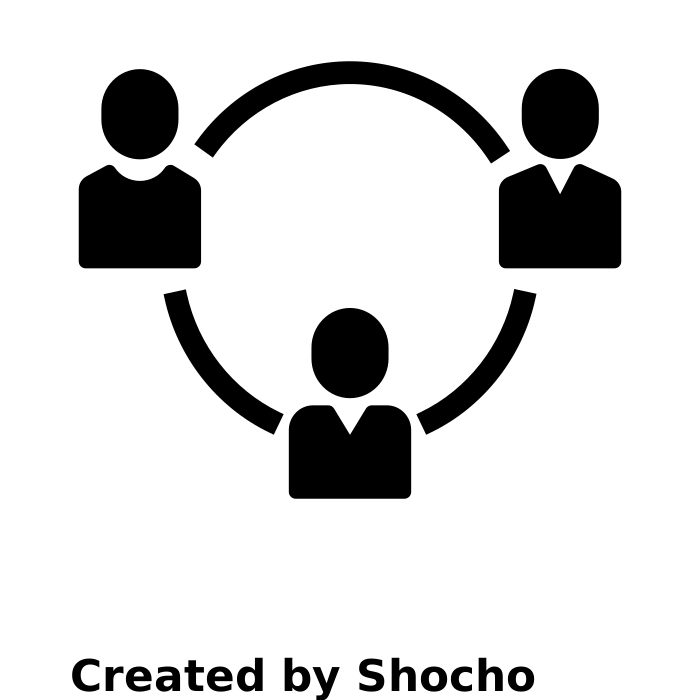 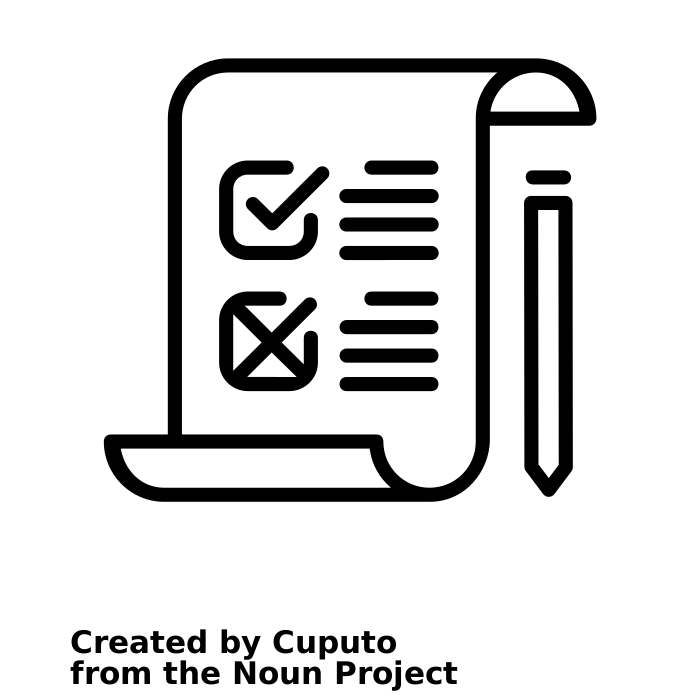 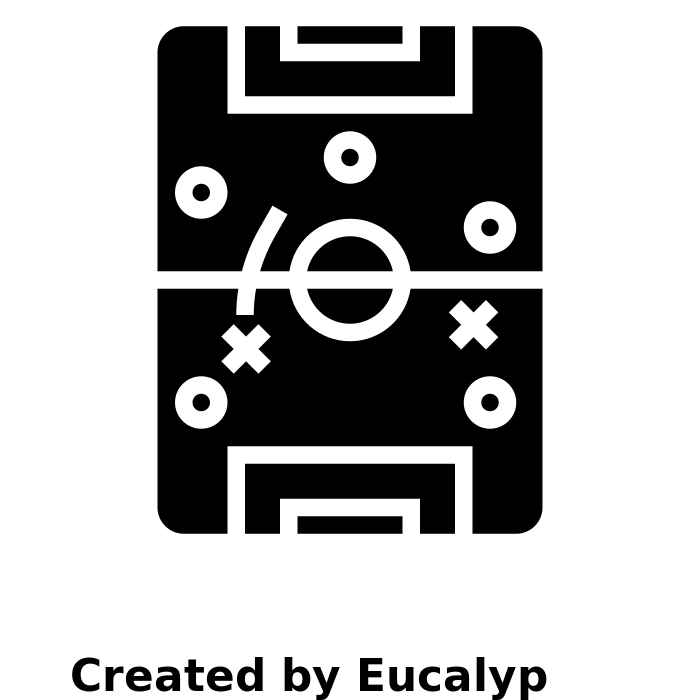 Coordination.
Flexibility.
Rules.
Competition.
Tactics.
Laceby Acres Primary Academy Physical Education Long Term Plan 2022-2023
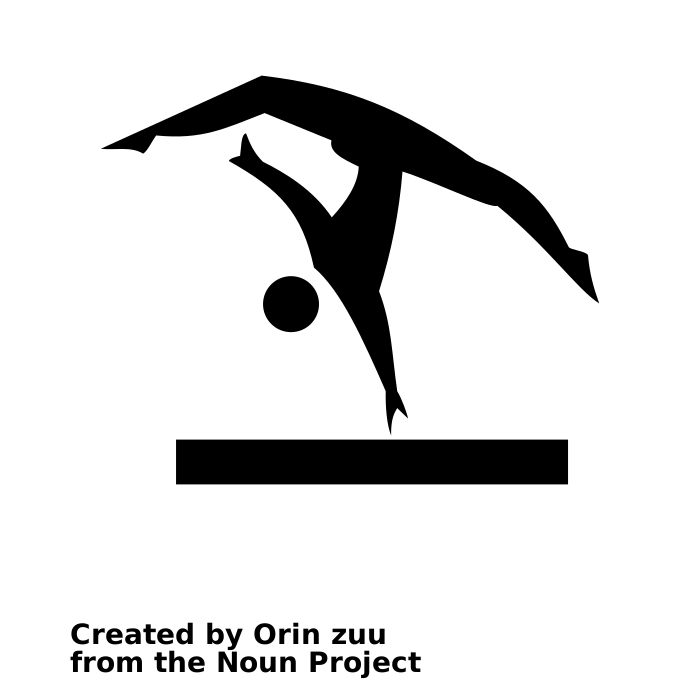 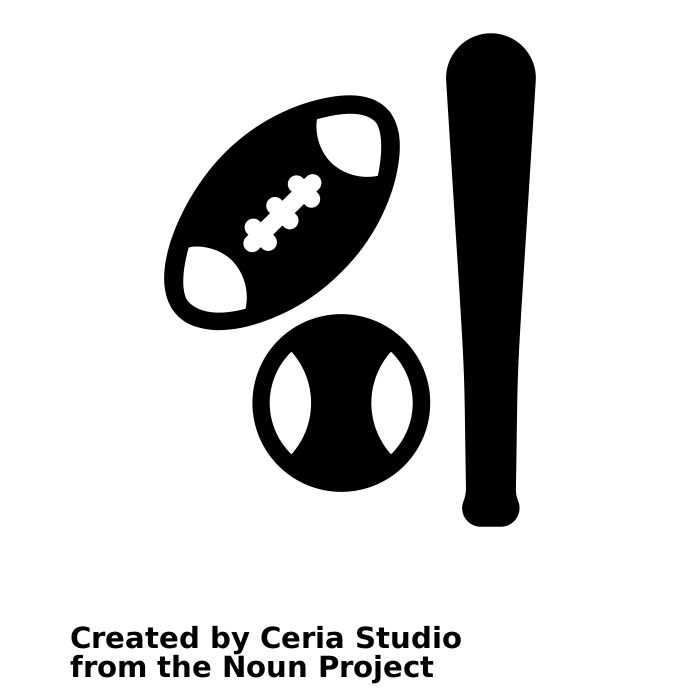 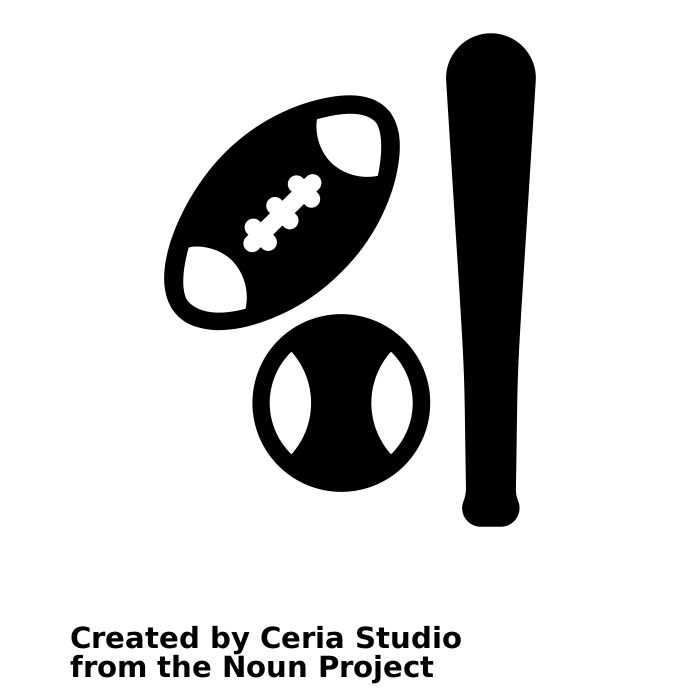 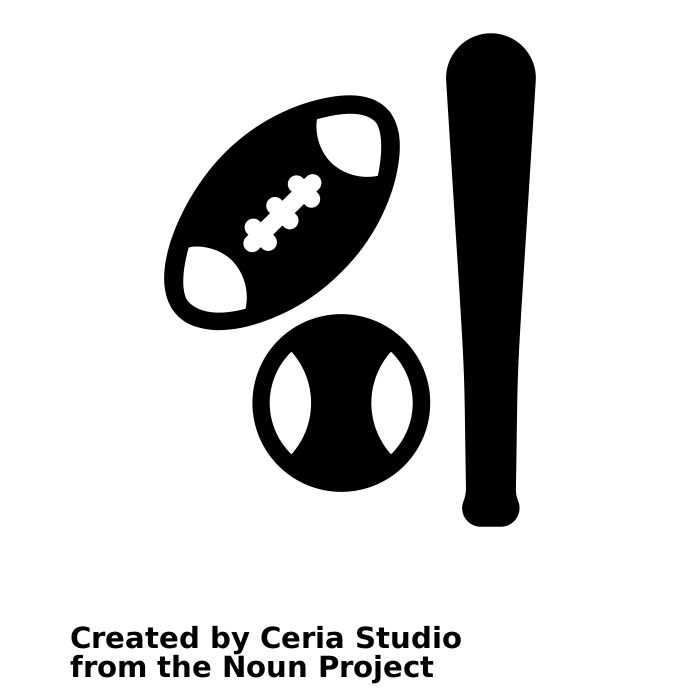 Games 2
Yoga
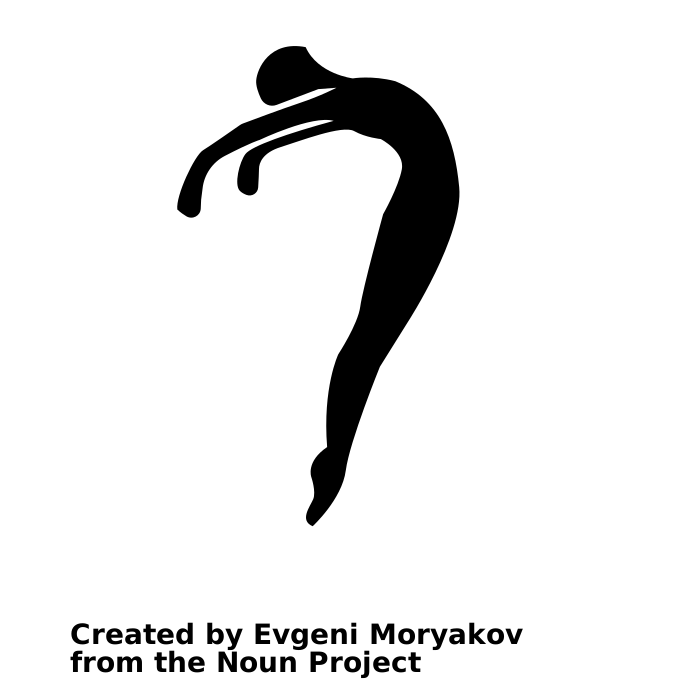 Games 1
Nutrition
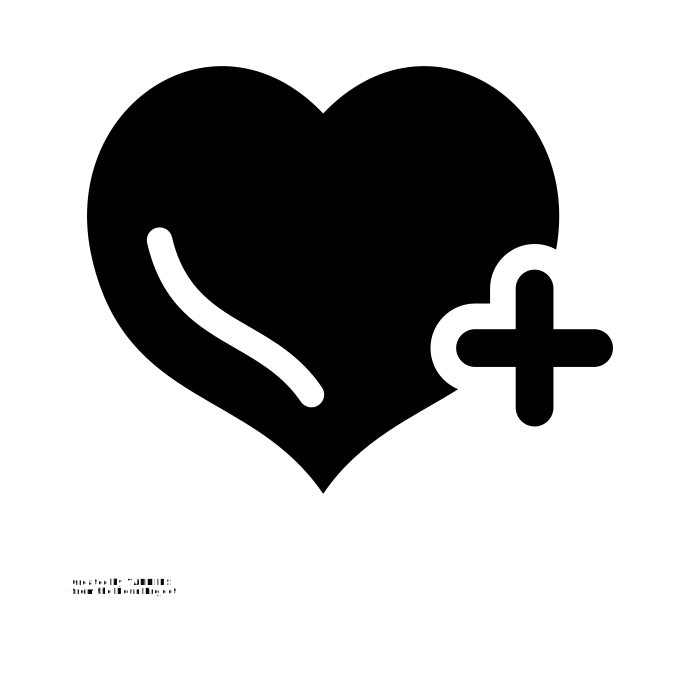 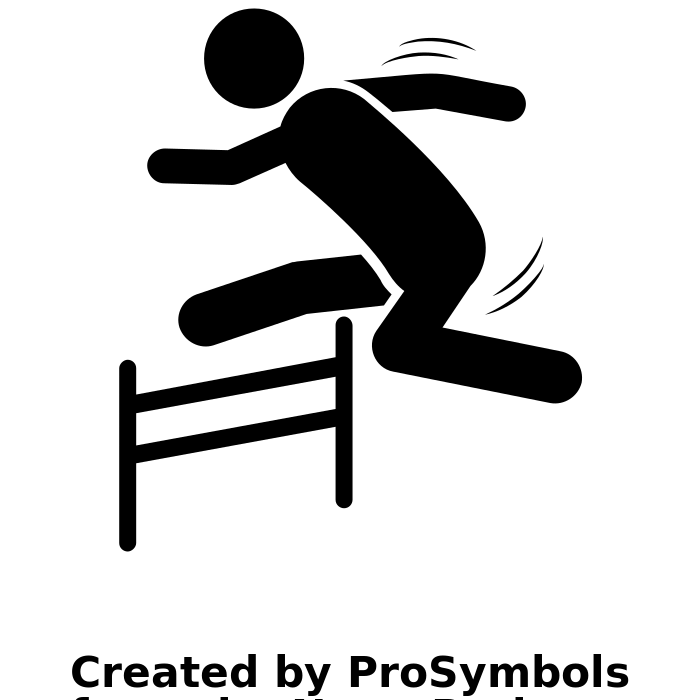 Athletics
Games 3
Gymnastics 1
Dance 1
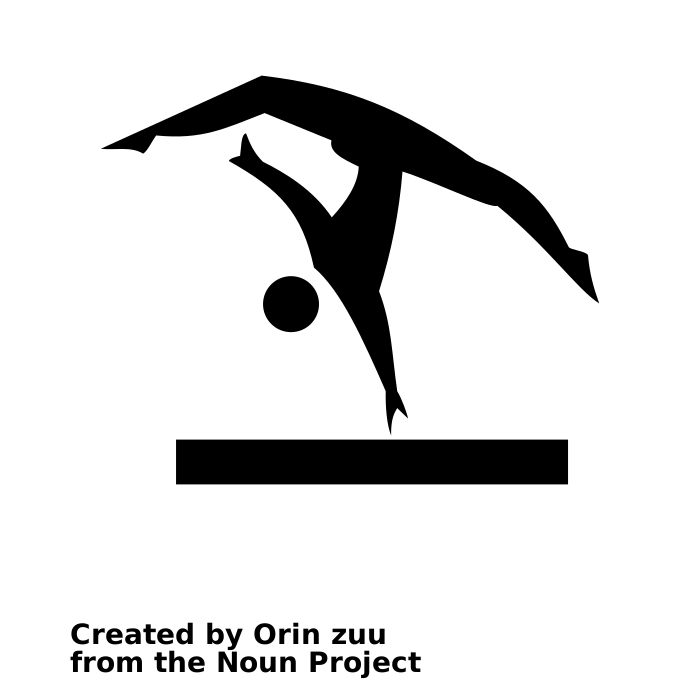 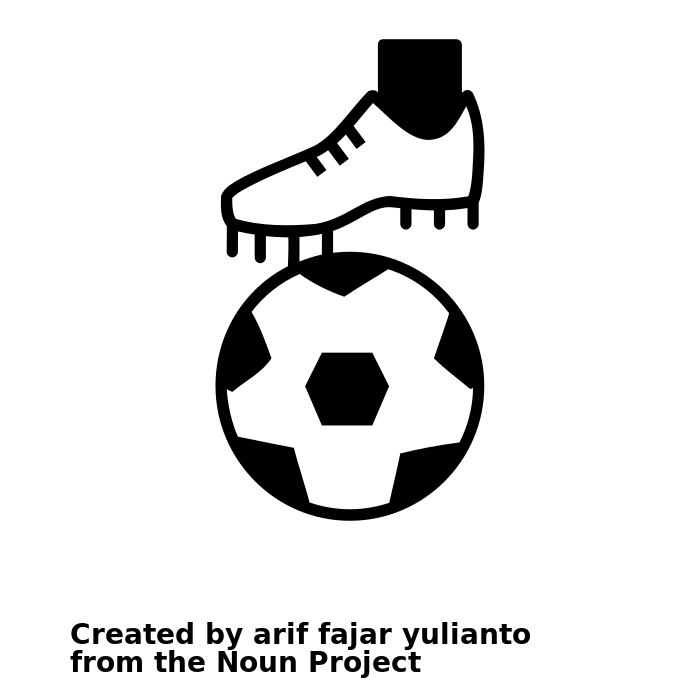 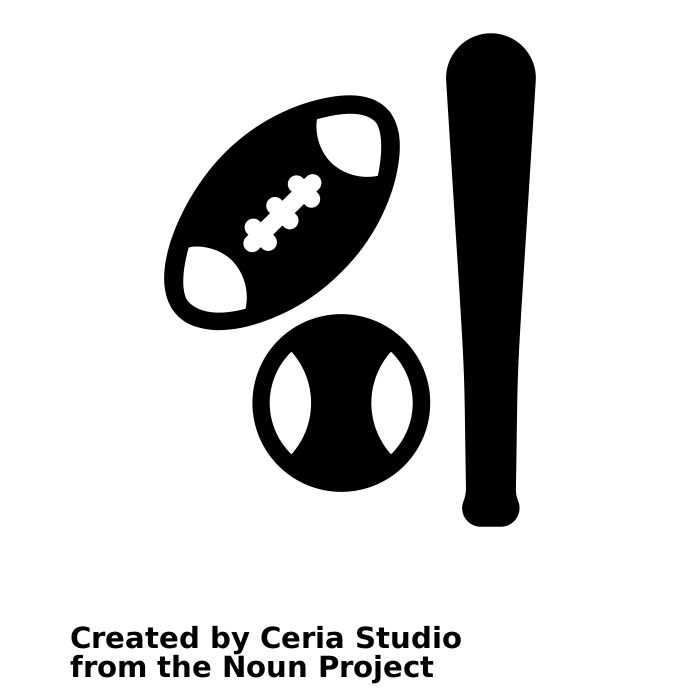 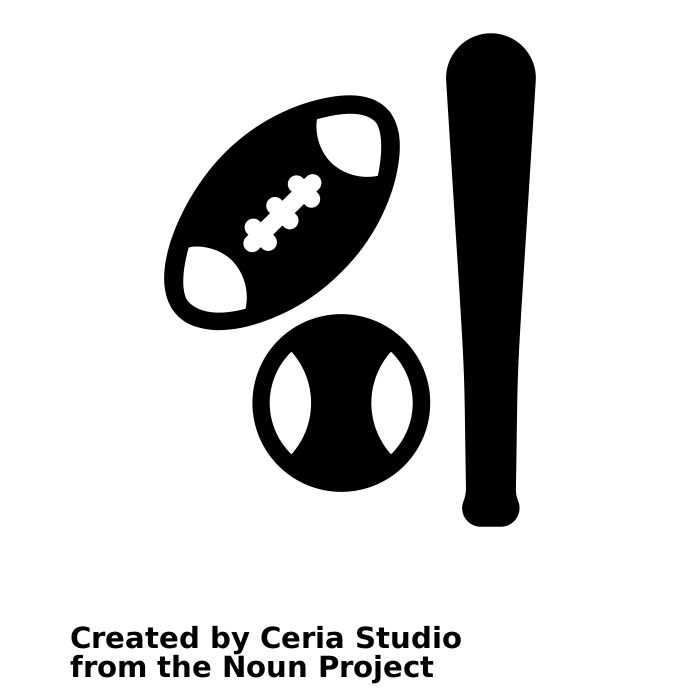 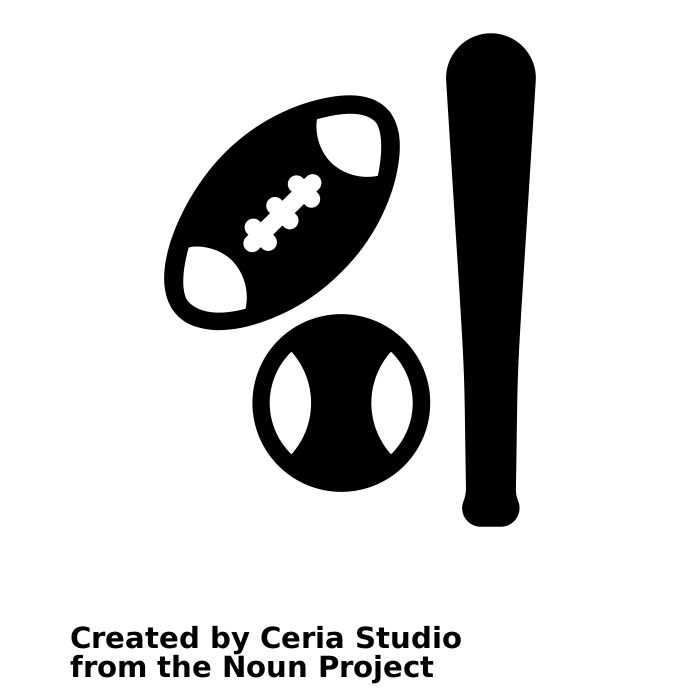 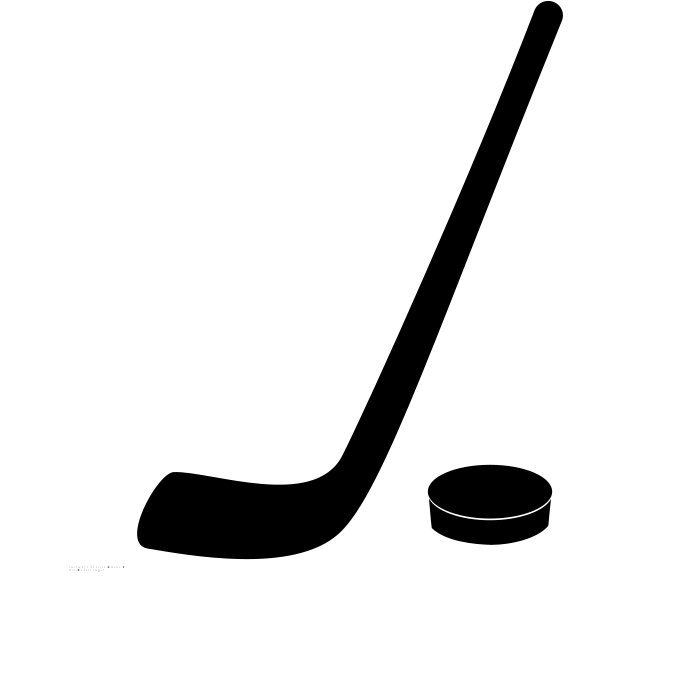 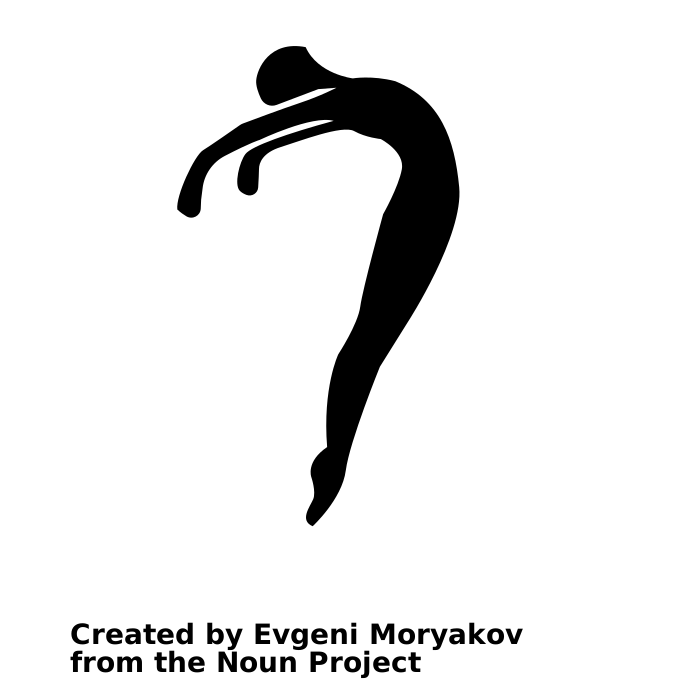 Games 
Hockey
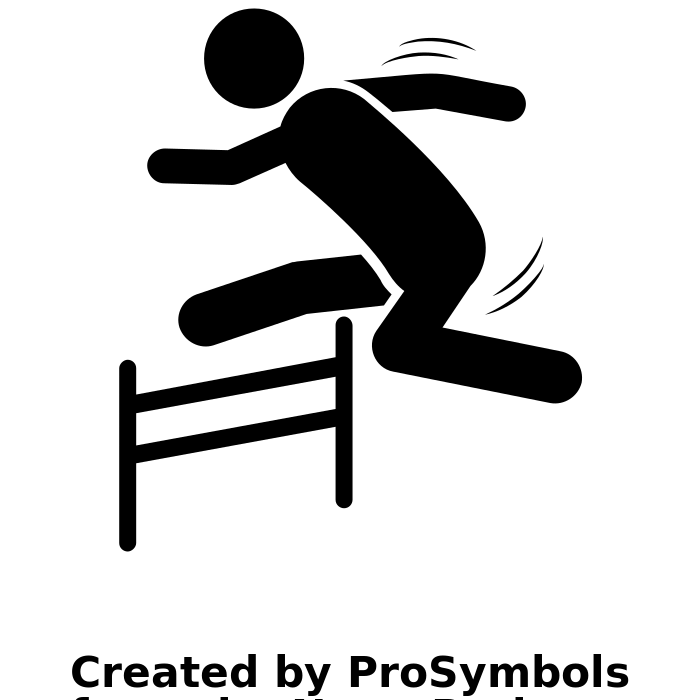 Games 2 
Ball Games
Games 
Football
Gymnastics 1
Dance 1
Athletics
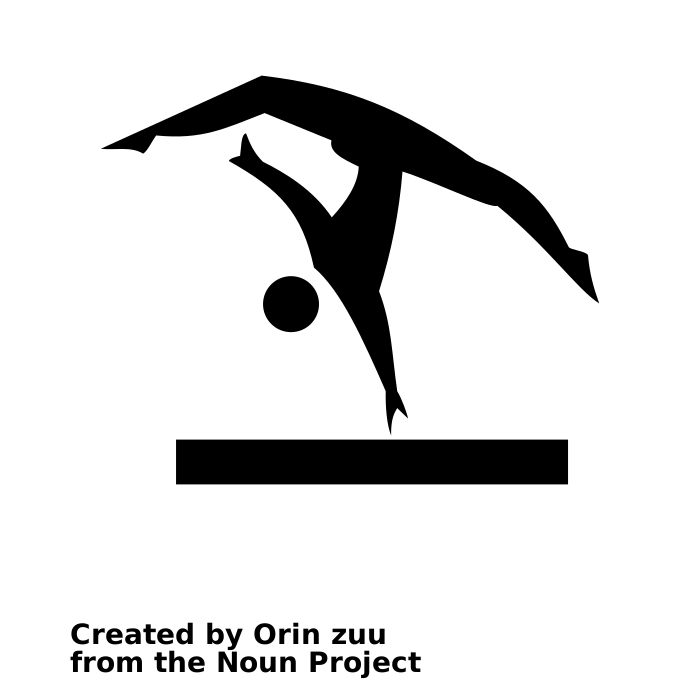 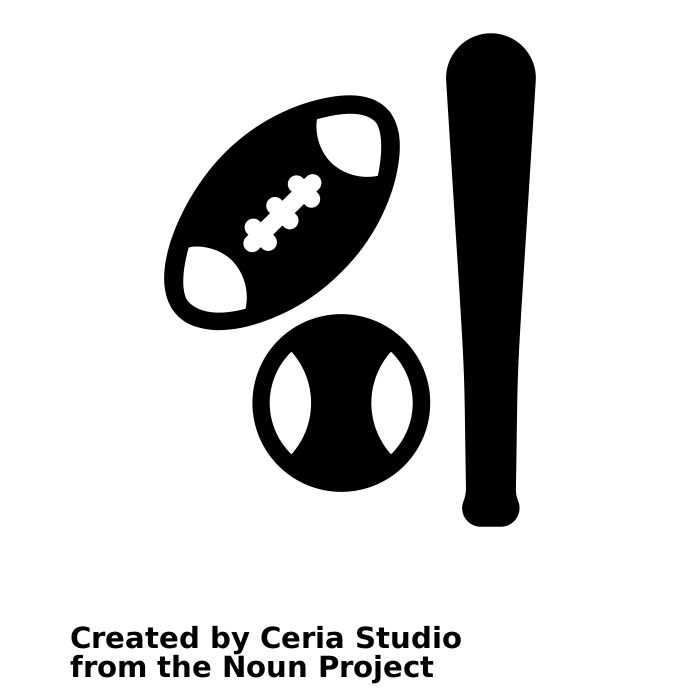 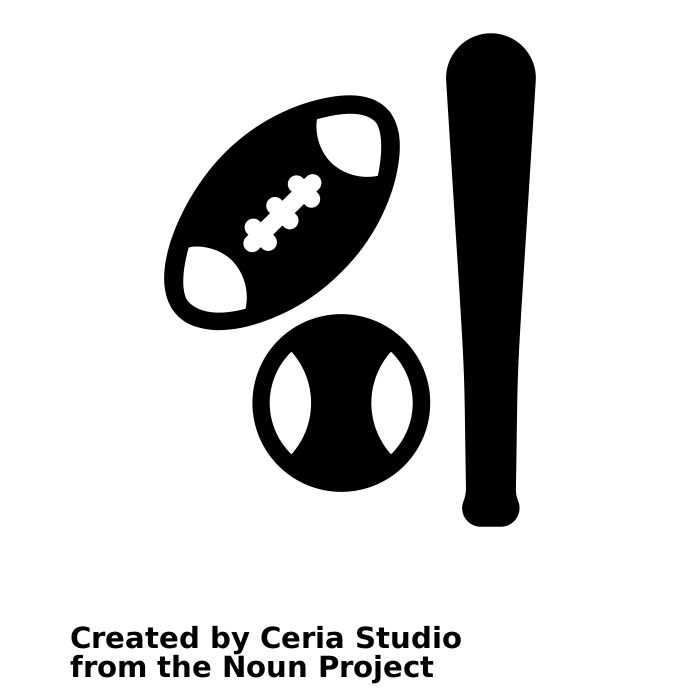 Games 
Football
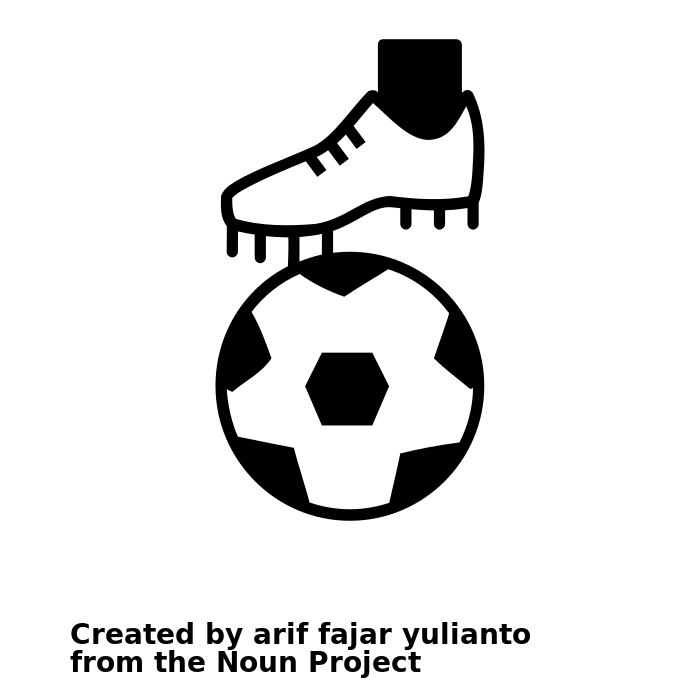 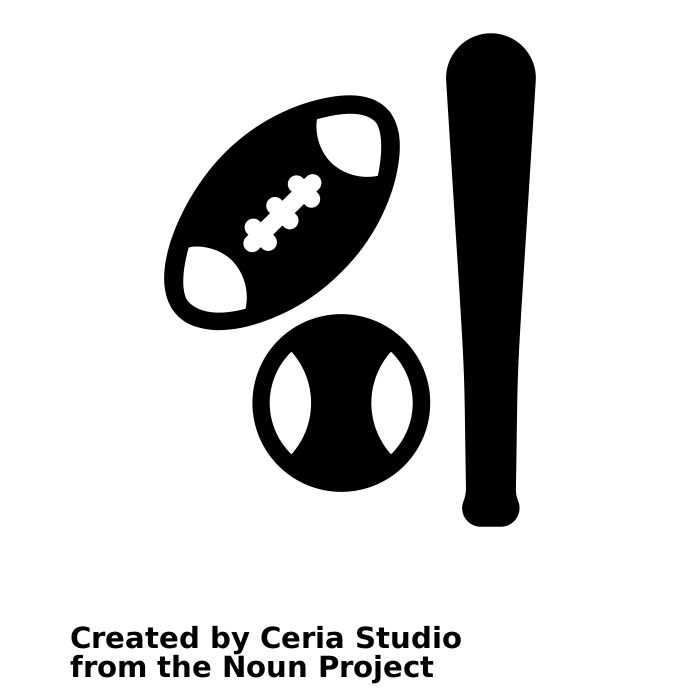 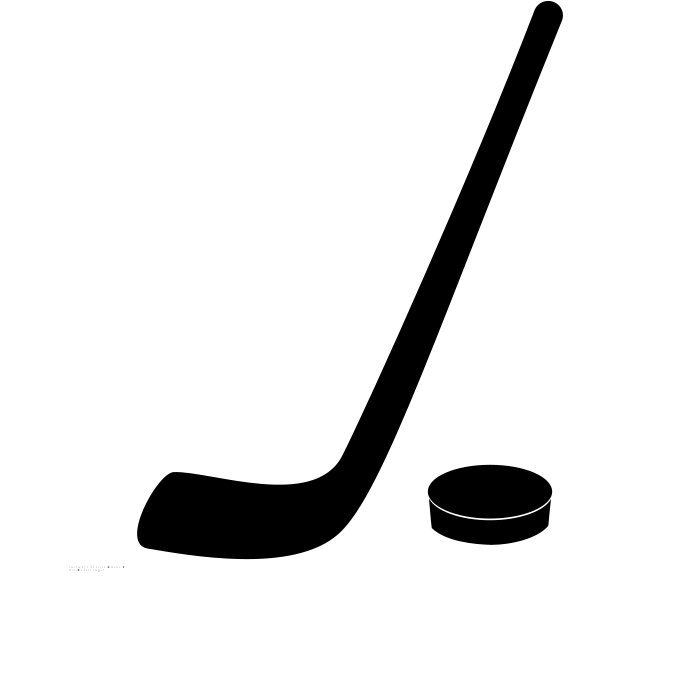 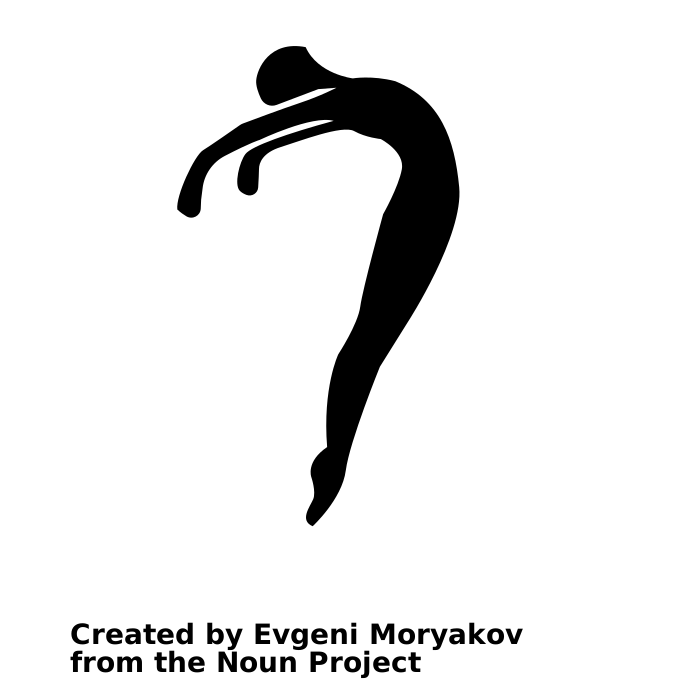 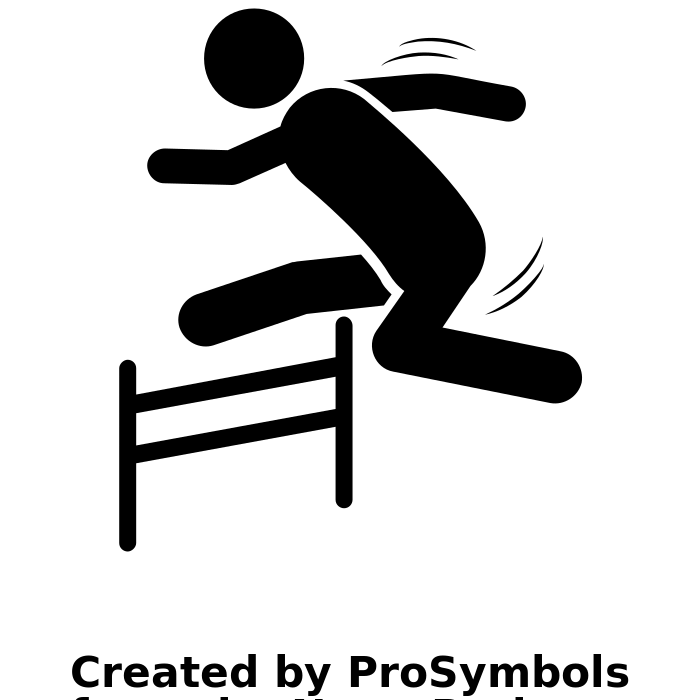 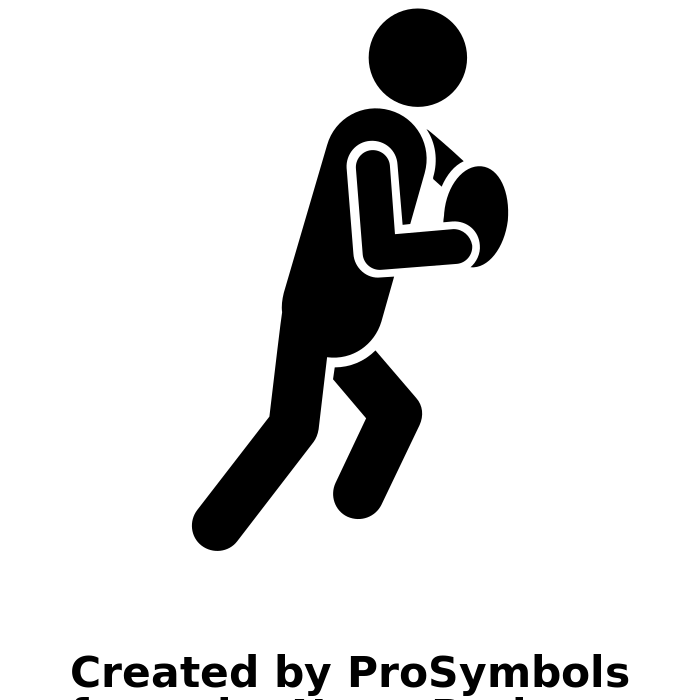 Games 
Hockey
Games 
Tag Rugby
Athletics
Gymnastics 1
Dance 1
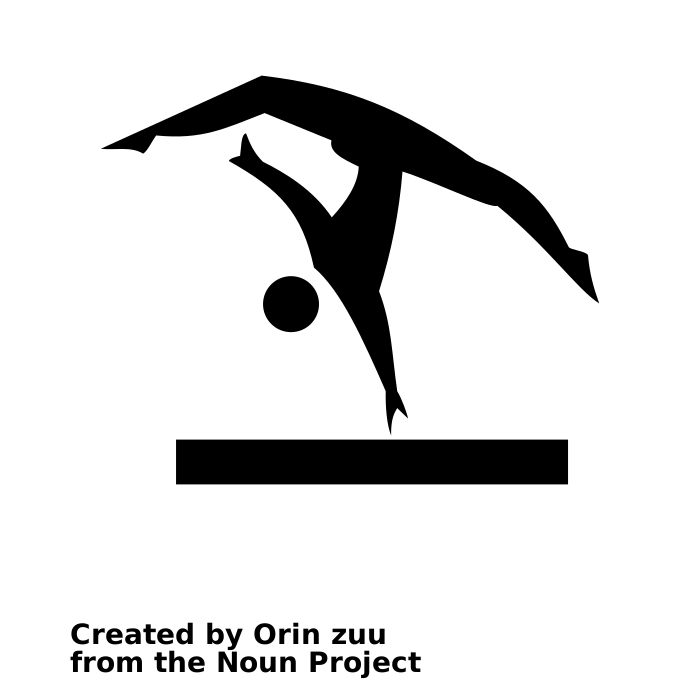 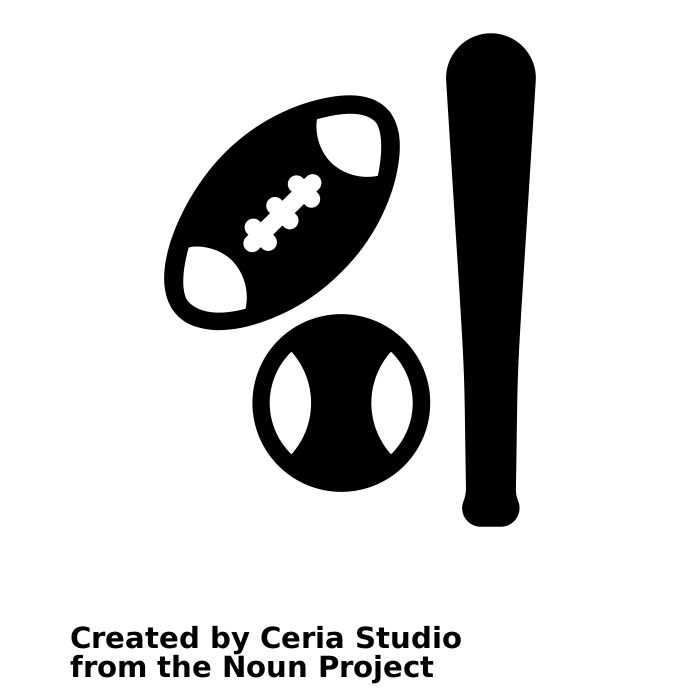 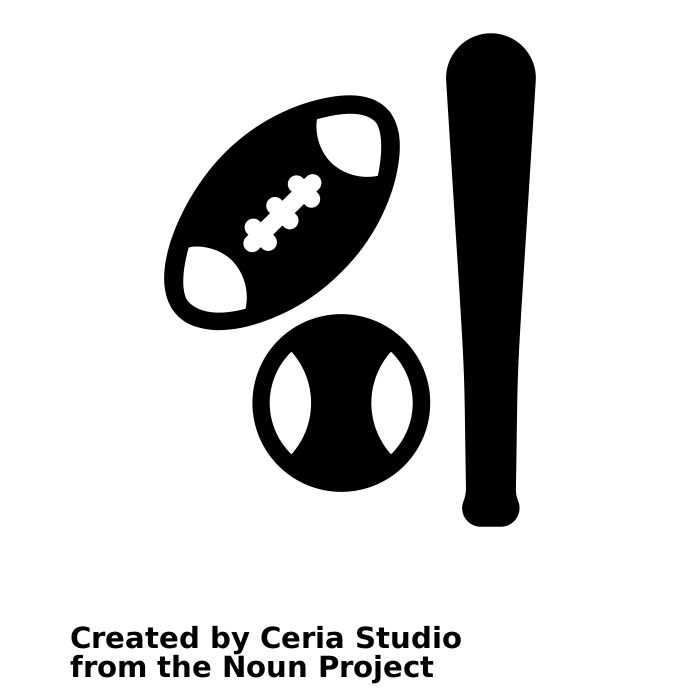 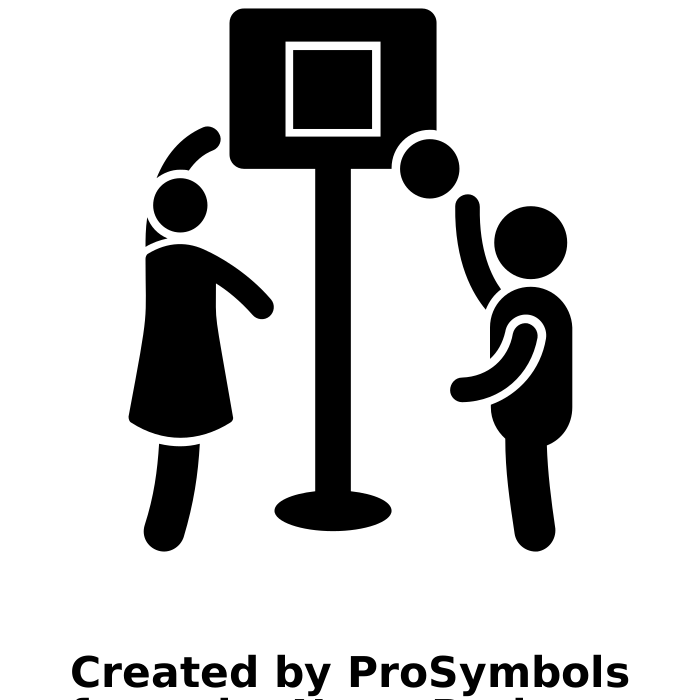 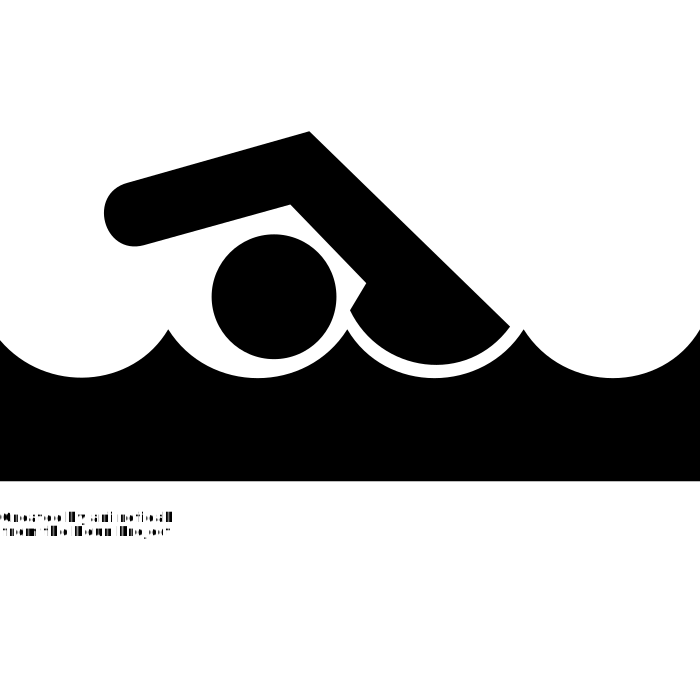 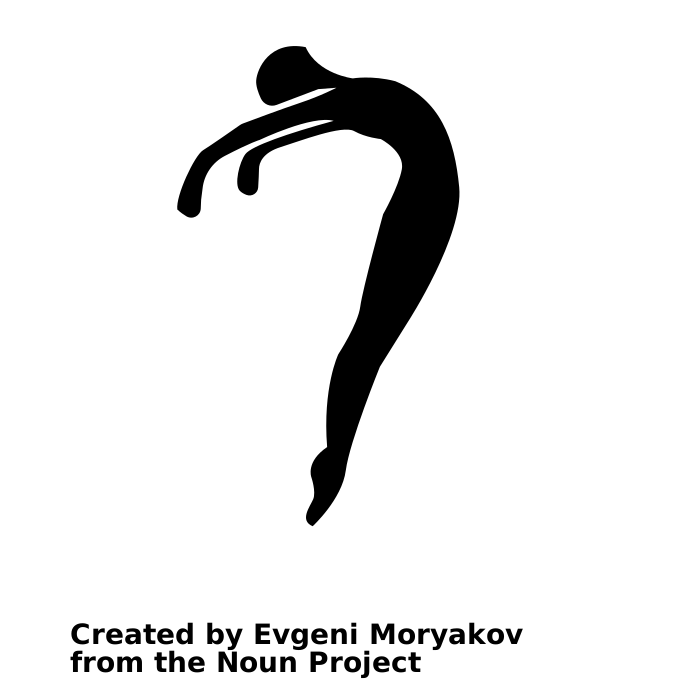 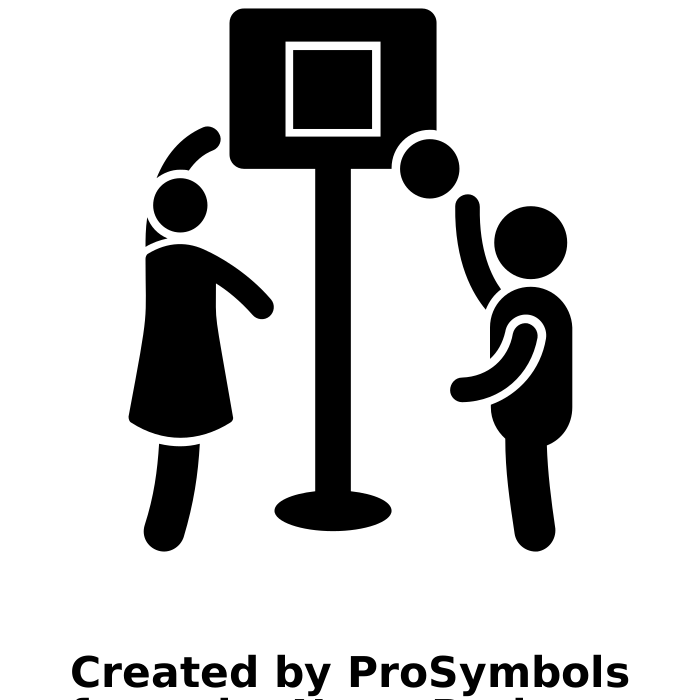 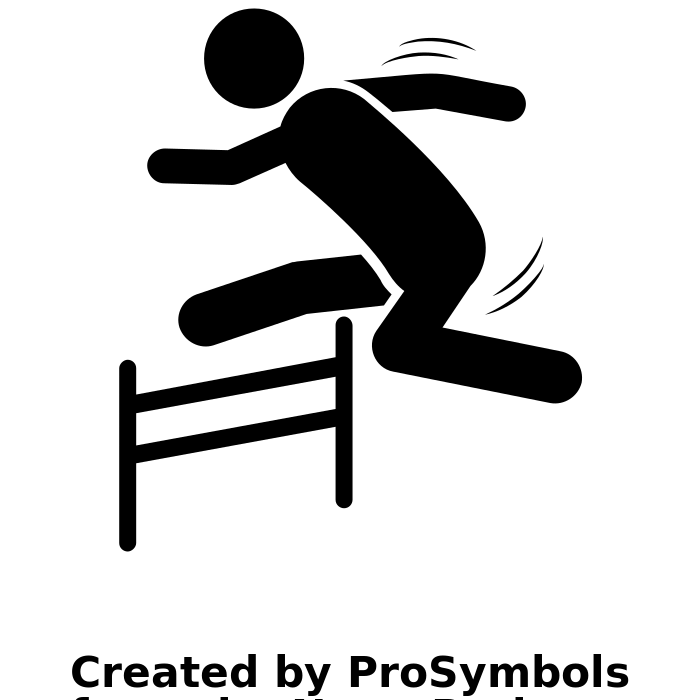 Games 
Basketball
Games 
Handball
Athletics
Swimming
Dance 1
Gymnastics 1
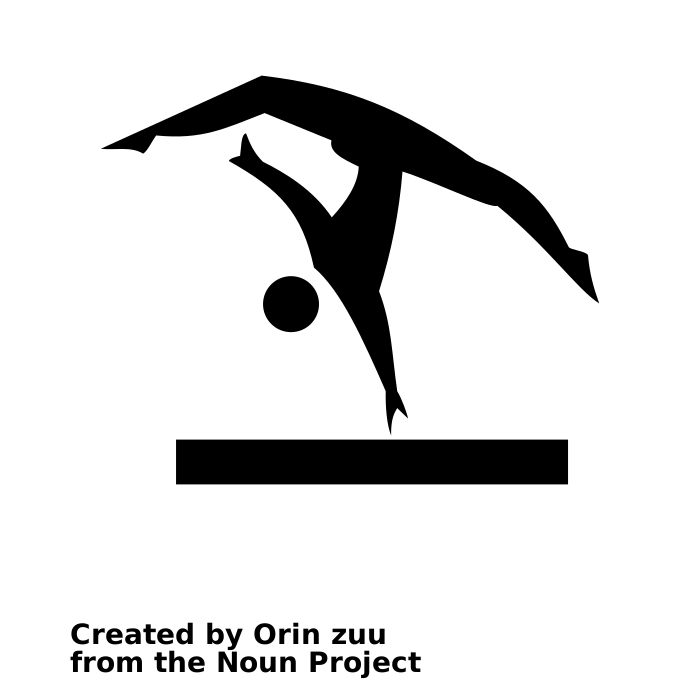 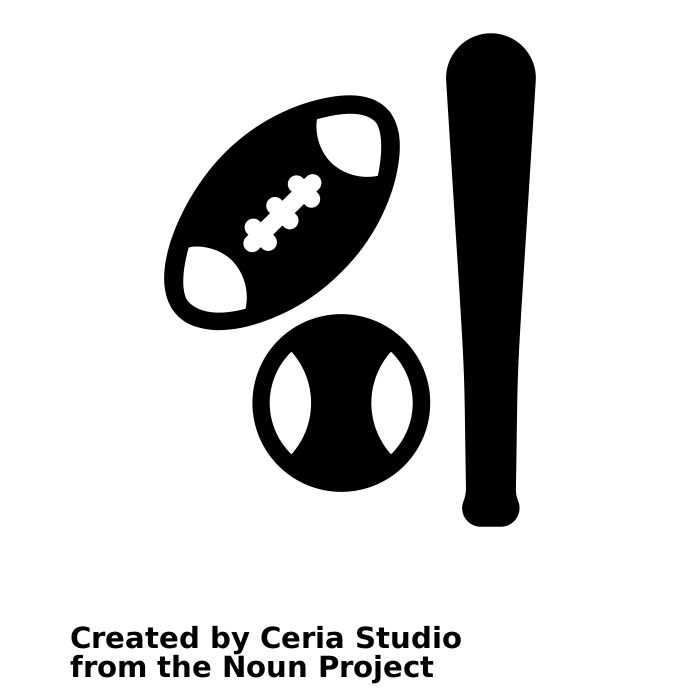 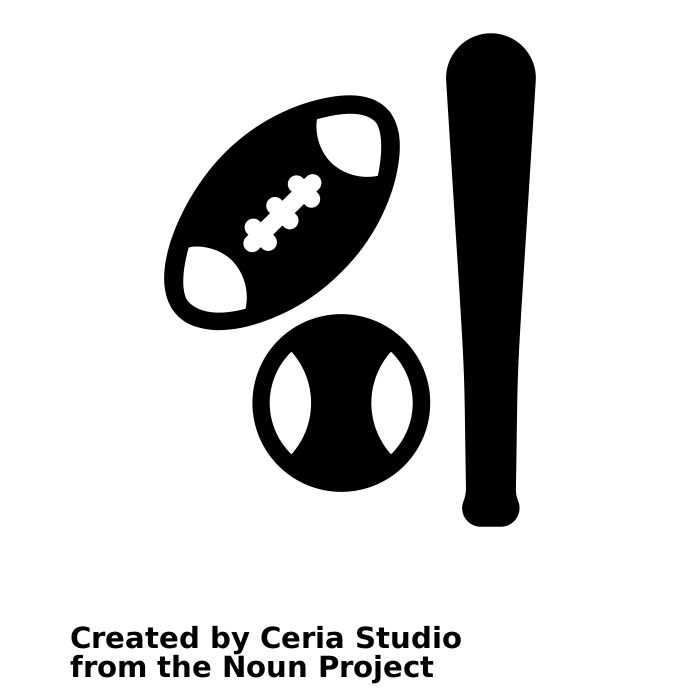 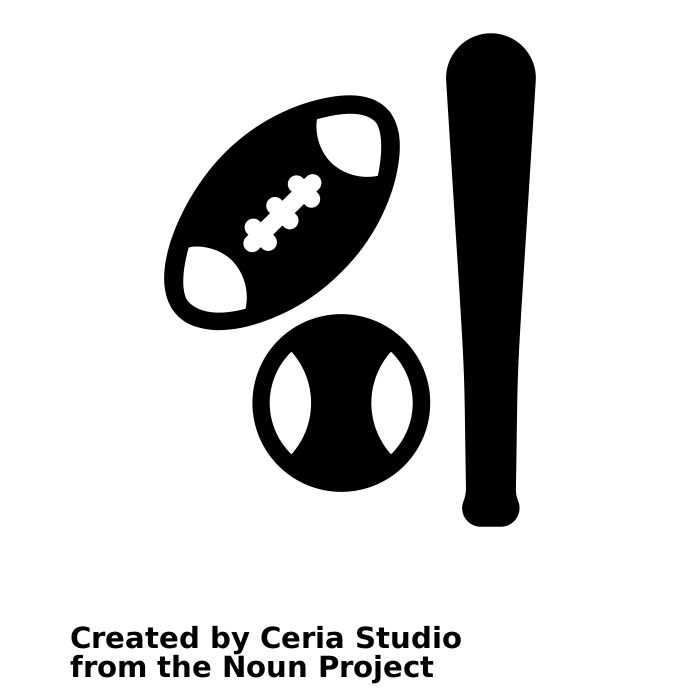 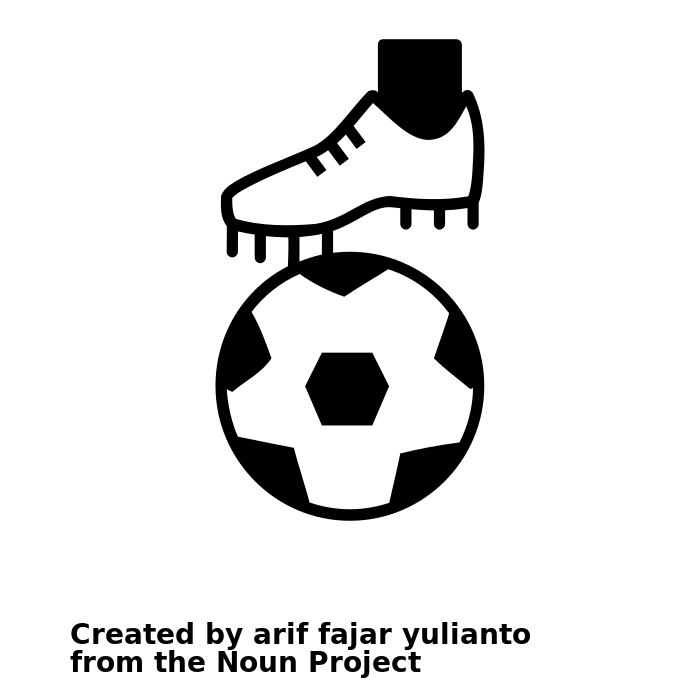 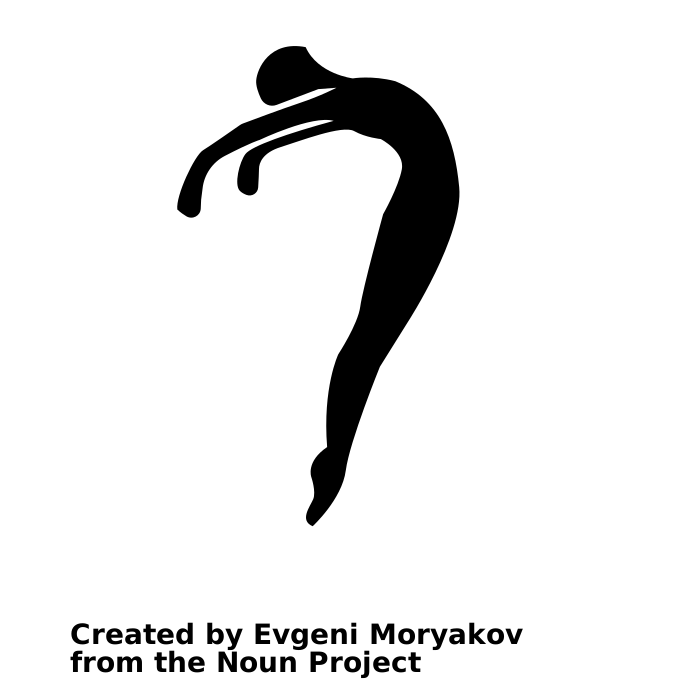 Games 
Hockey
Games 
Tag Rugby
Games 
Football
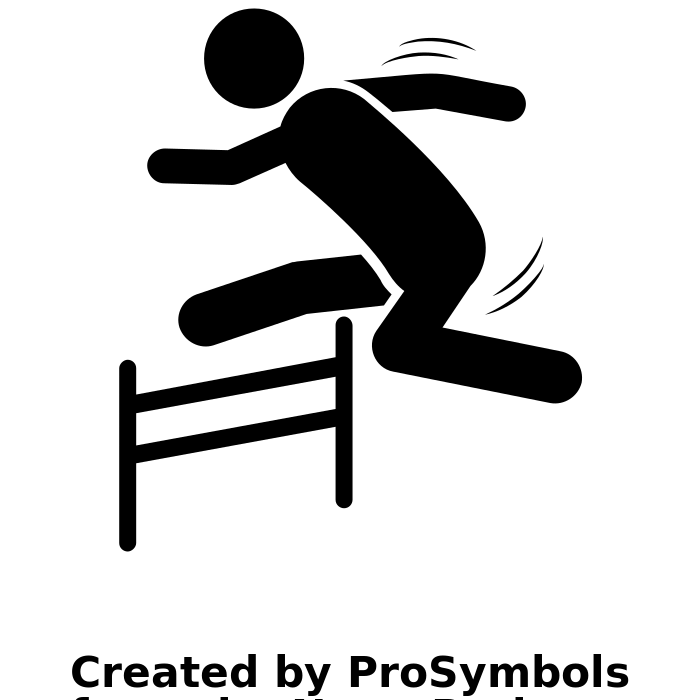 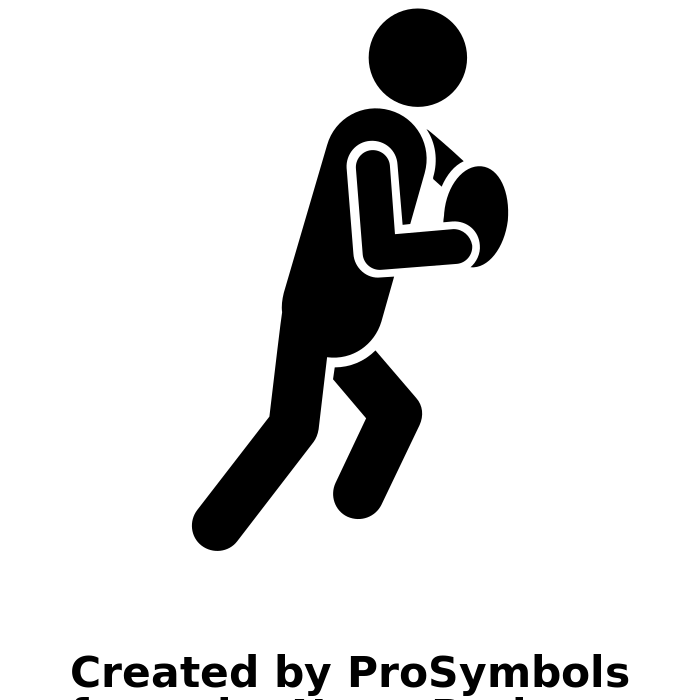 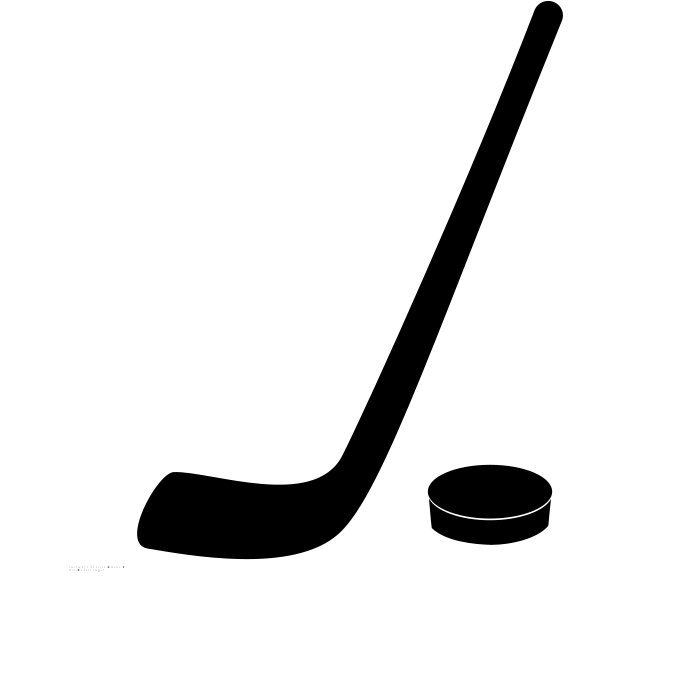 Athletics
Dance 1
Gymnastics 1
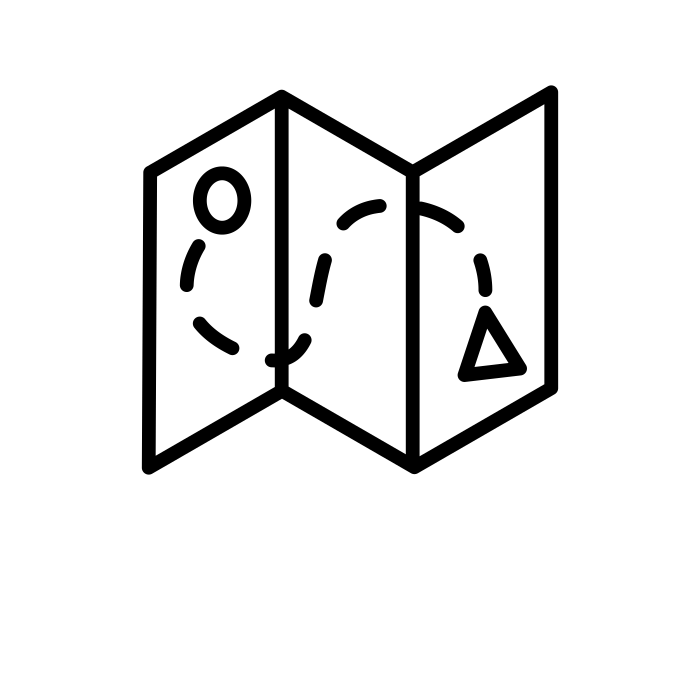 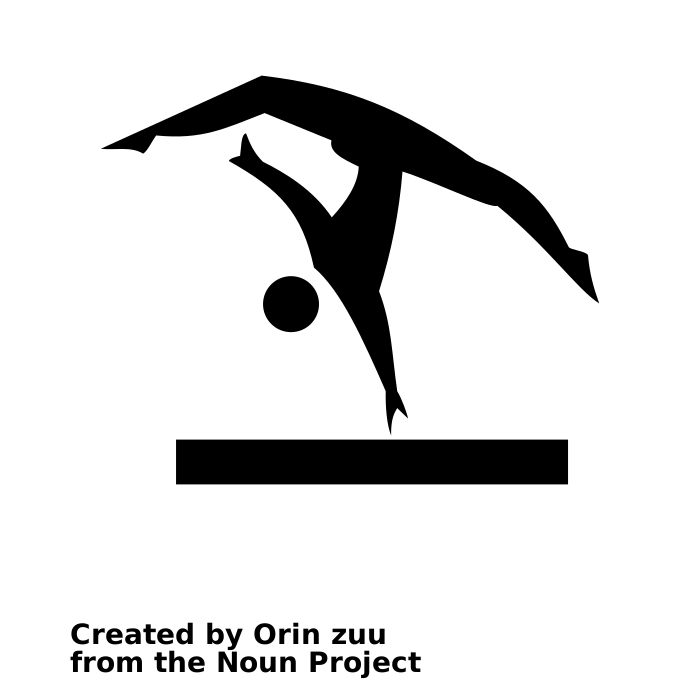 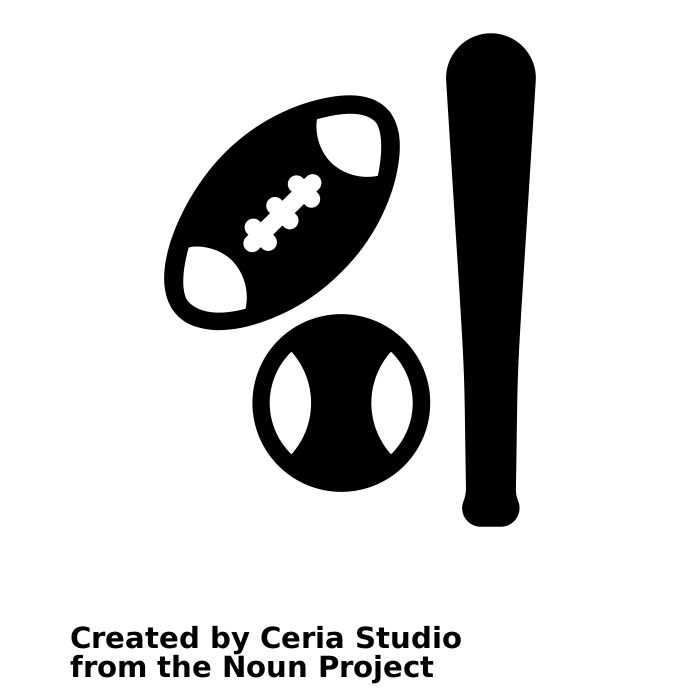 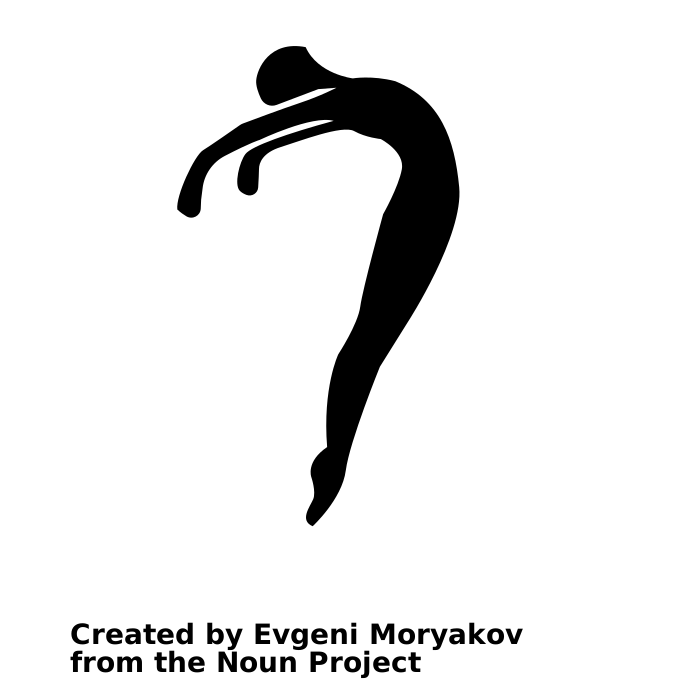 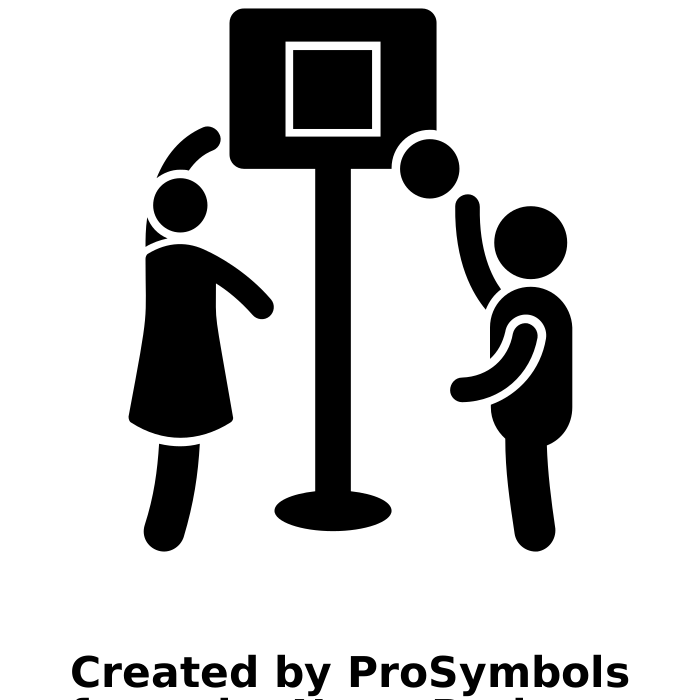 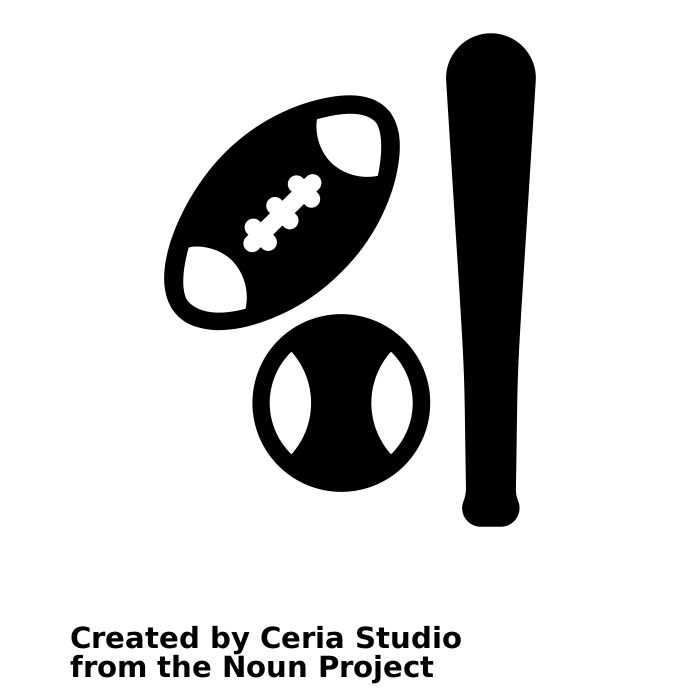 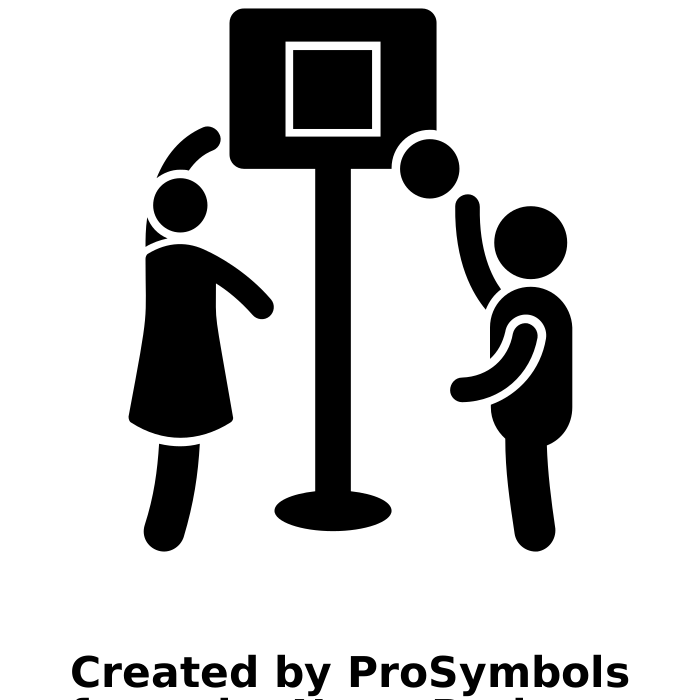 Games 
Handball
Outdoor 
Adventures
Games 
Basketball
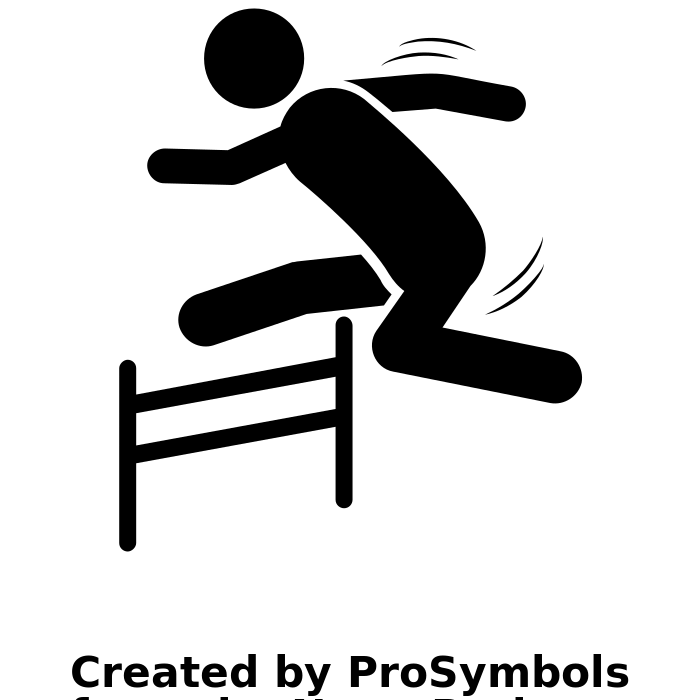 Athletics
Dance 1
Gymnastics 1
Laceby Acres Primary Academy Physical Education Long Term Plan
2023-2024
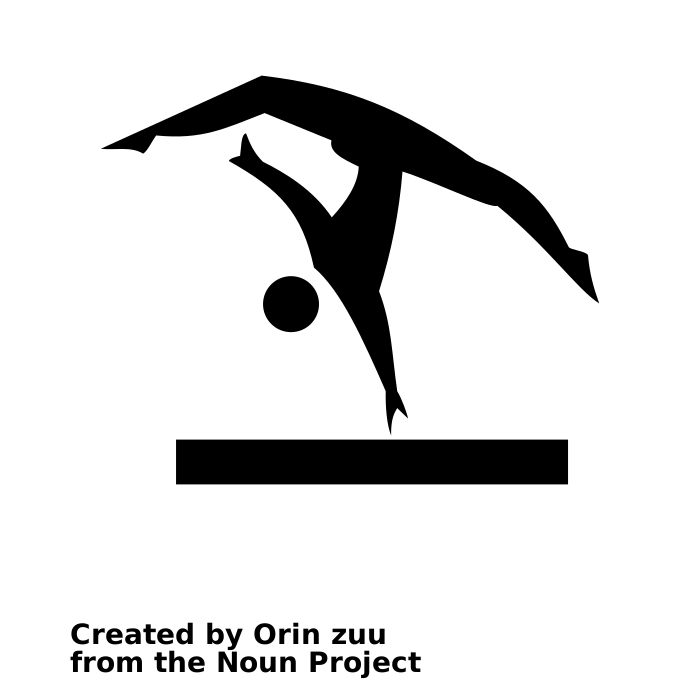 Games 4
Invasion Games
Kicking & Controlling
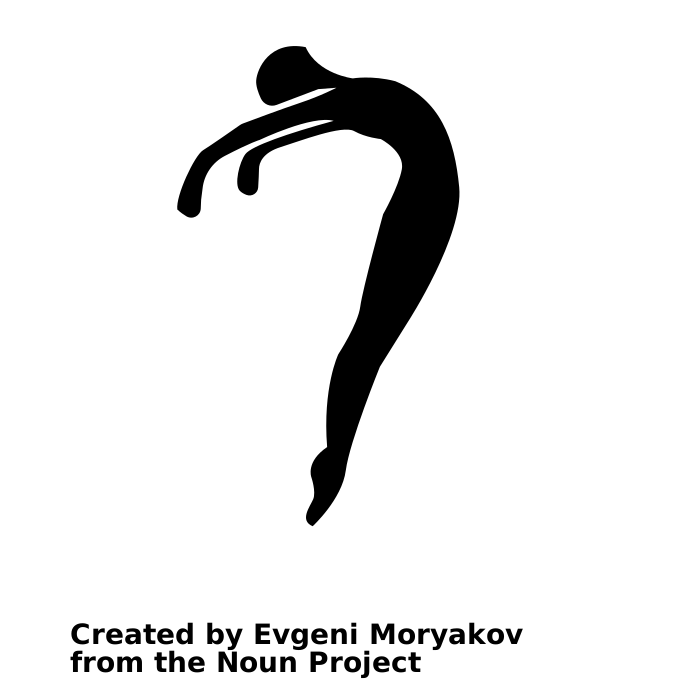 Games 1
Invasion Games
Throwing & Catching
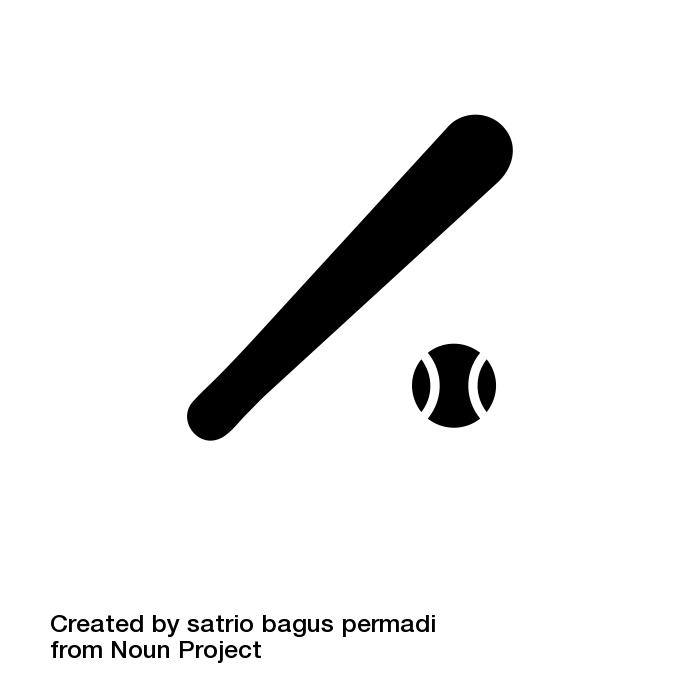 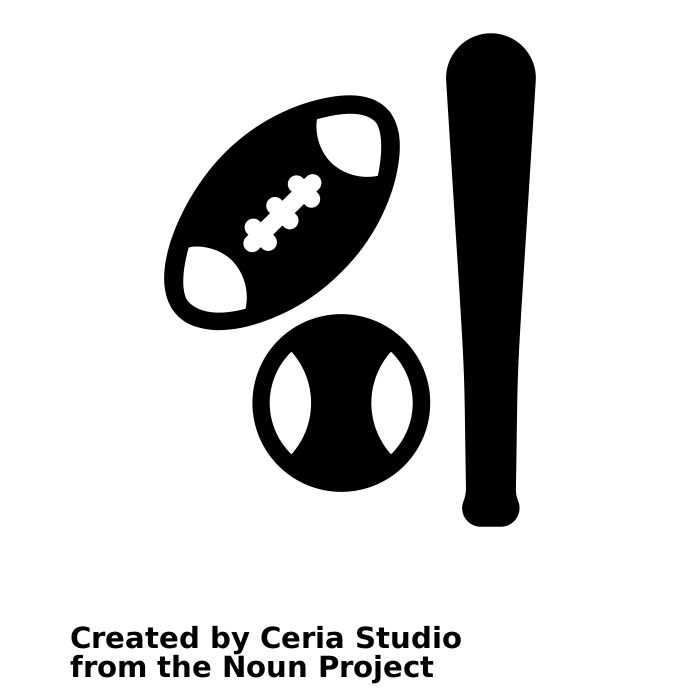 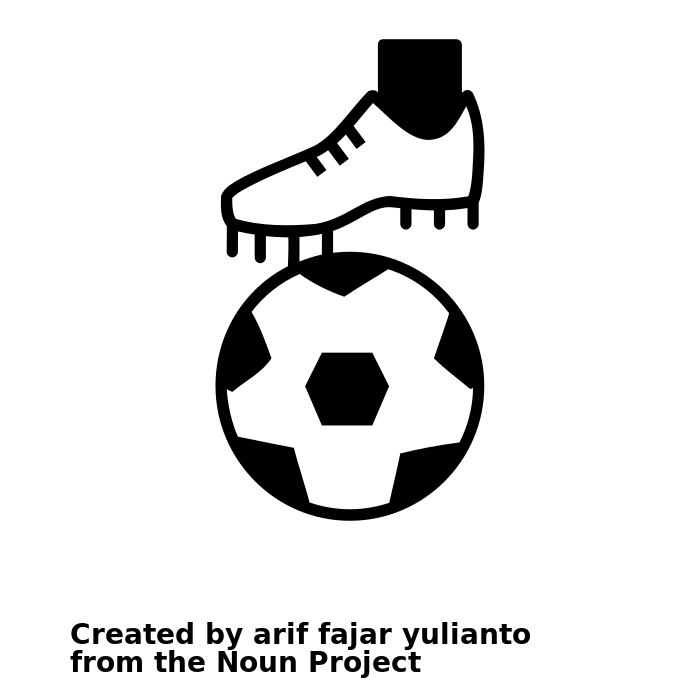 Games 2
Throwing & Striking
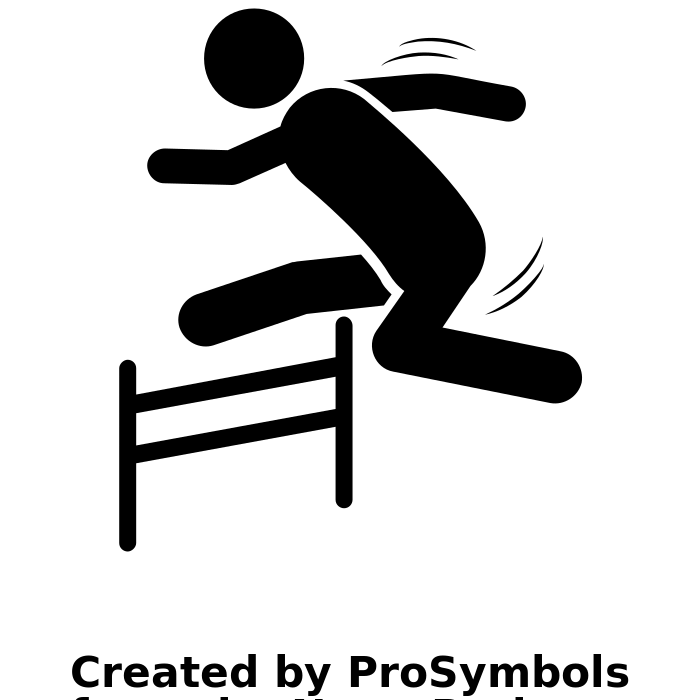 Gymnastics 1
Dance 1
Athletics
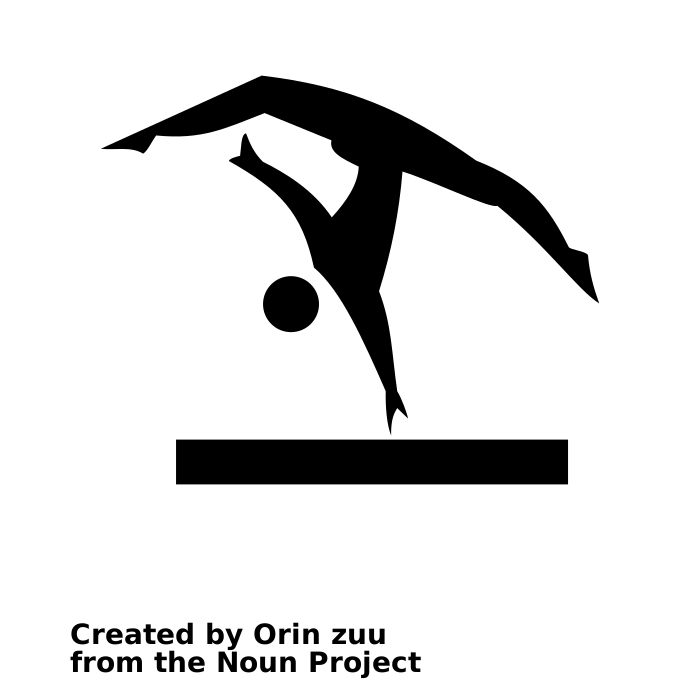 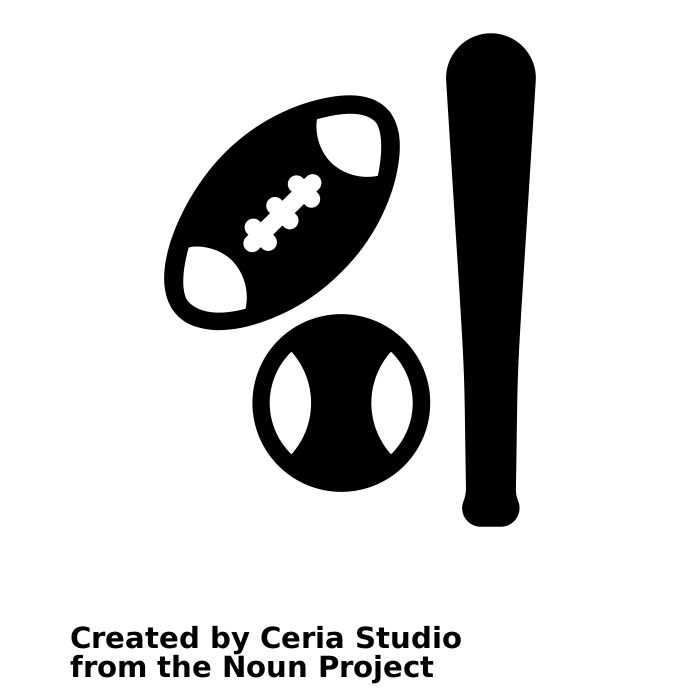 Games 4
Invasion Games
Ball & Stick
Games 3 
Invasion Games
Throwing & Catching
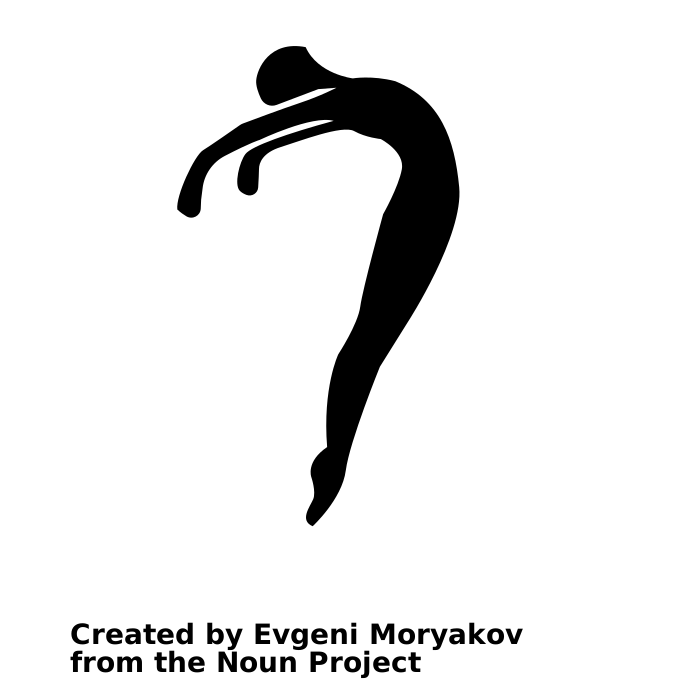 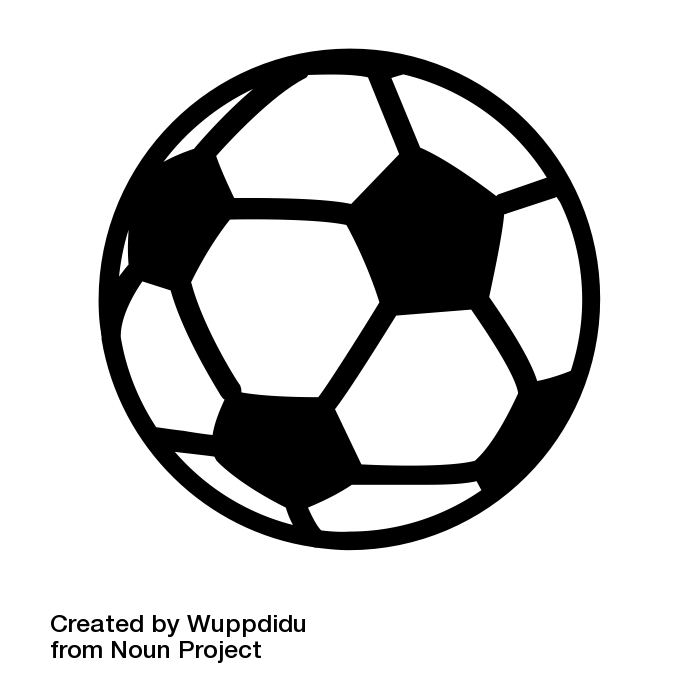 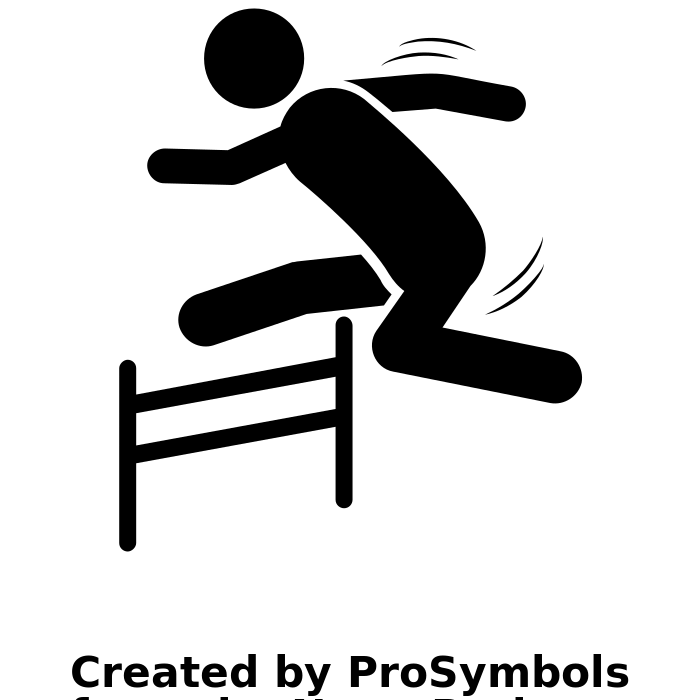 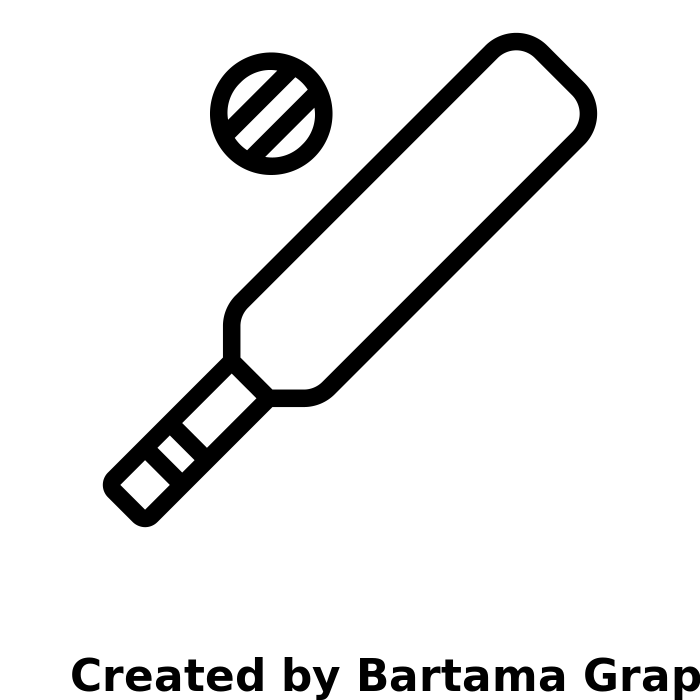 Games 2
Striking & Fielding
Gymnastics 1
Dance 1
Athletics
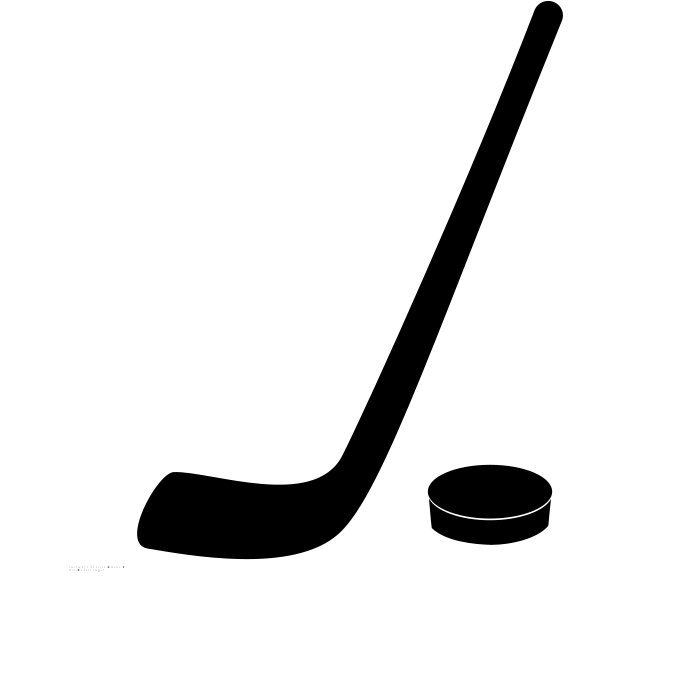 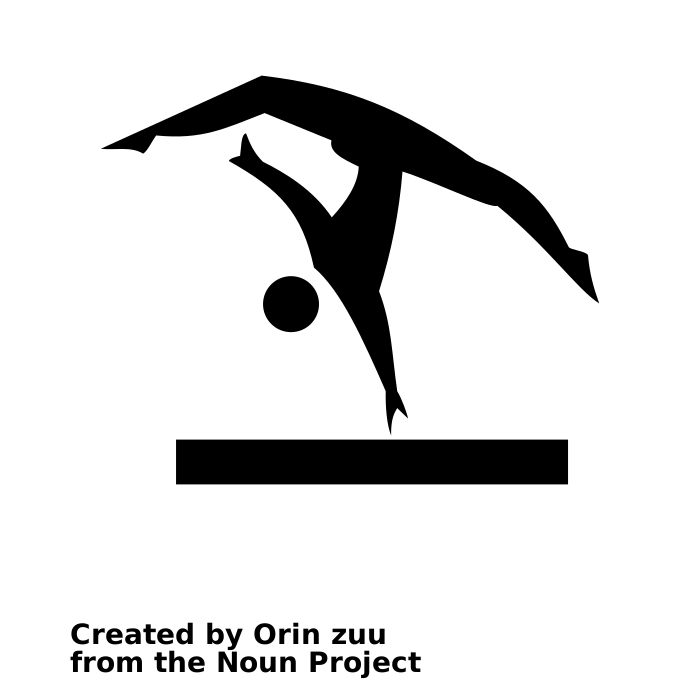 Games
Invasion Games
Hockey
Games 
Fielding & Striking
Cricket
Games
Invasion Games 
Netball
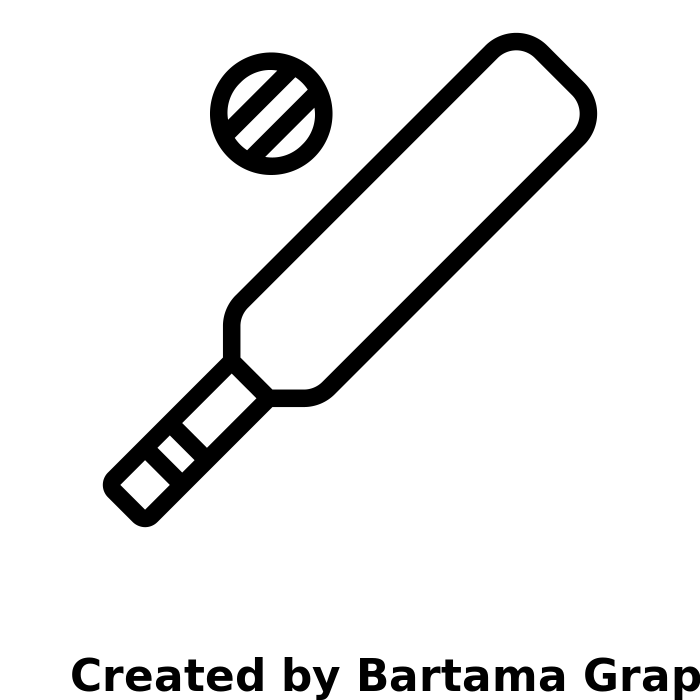 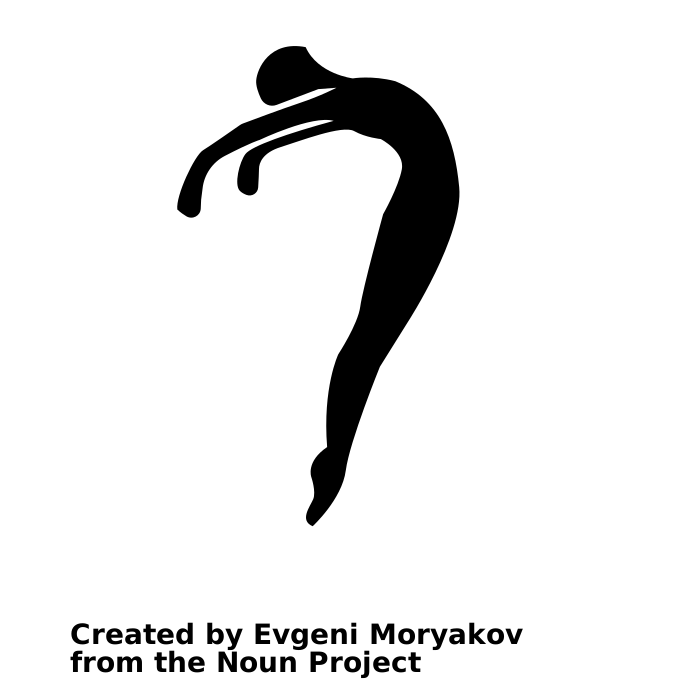 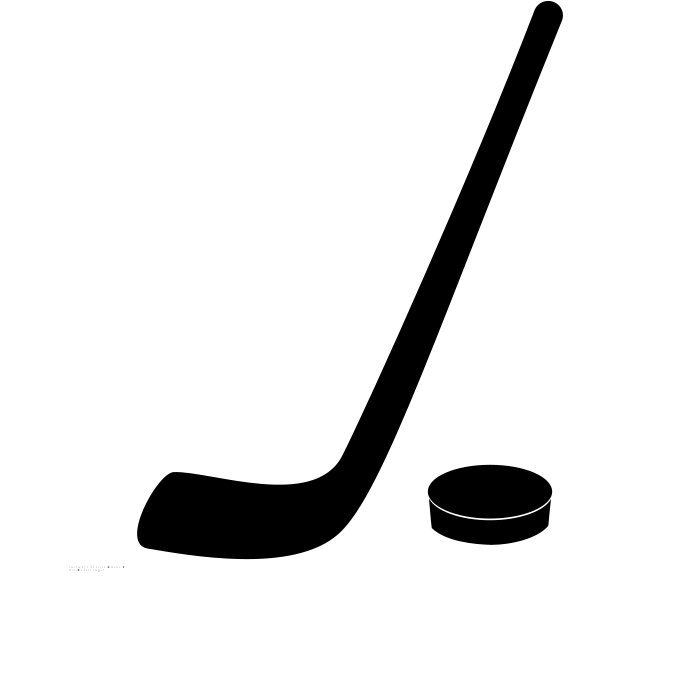 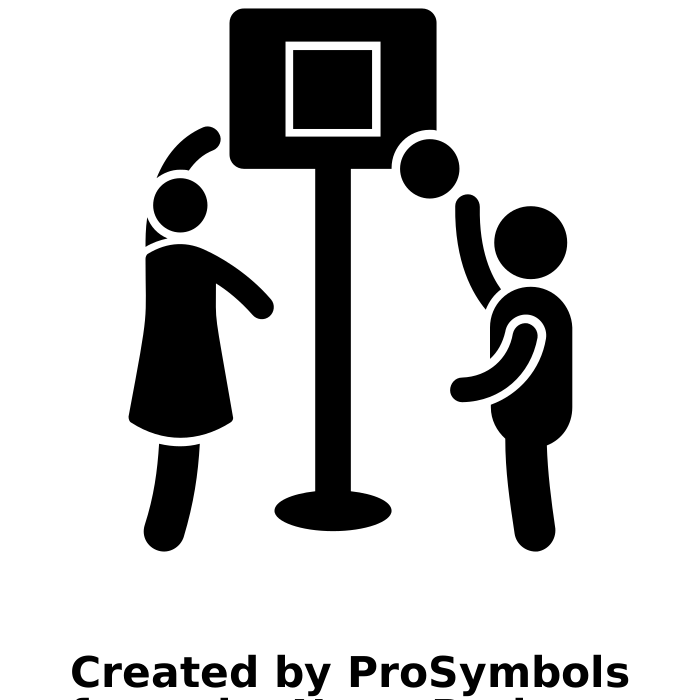 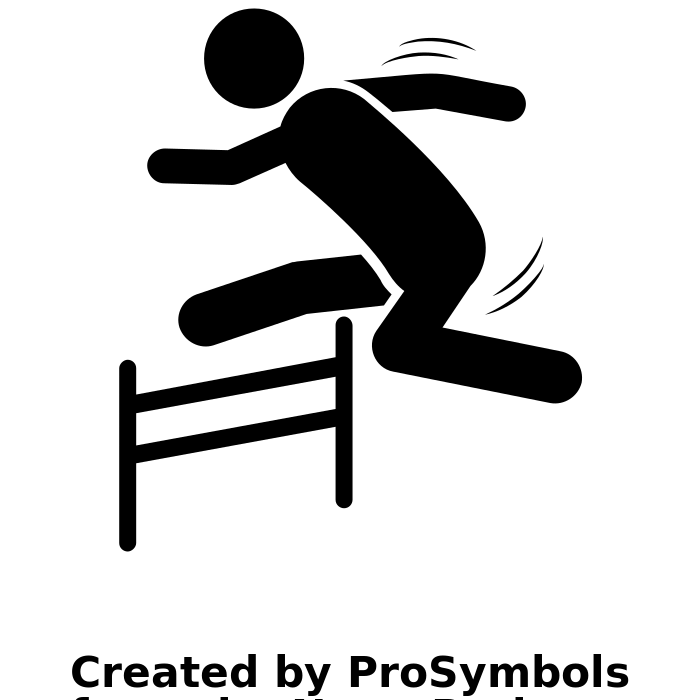 Athletics
Gymnastics 1
Dance 1
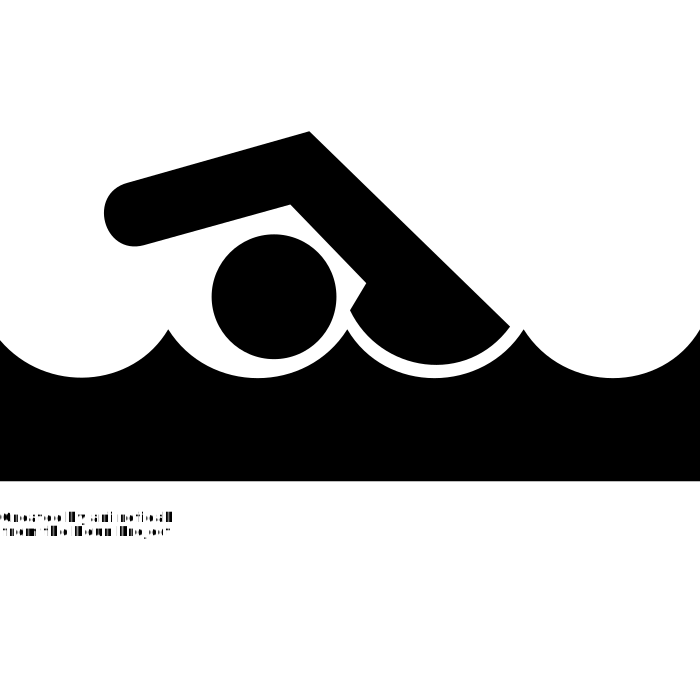 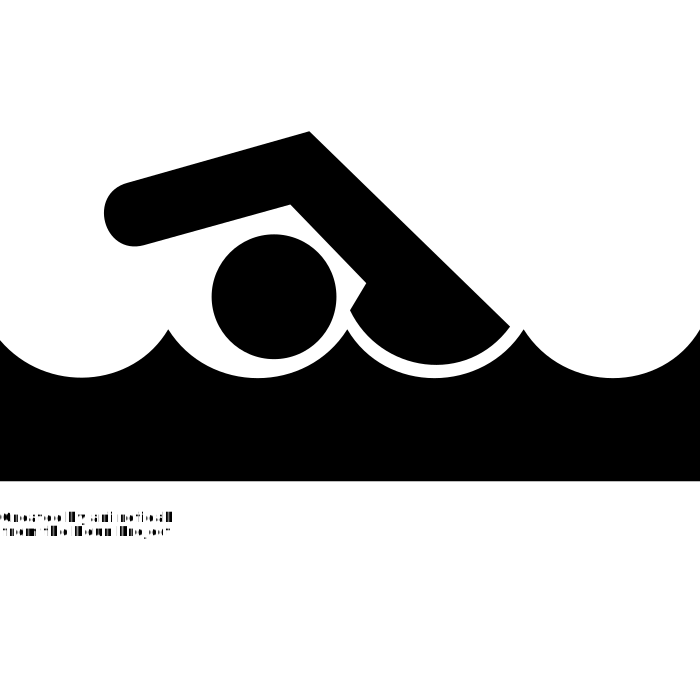 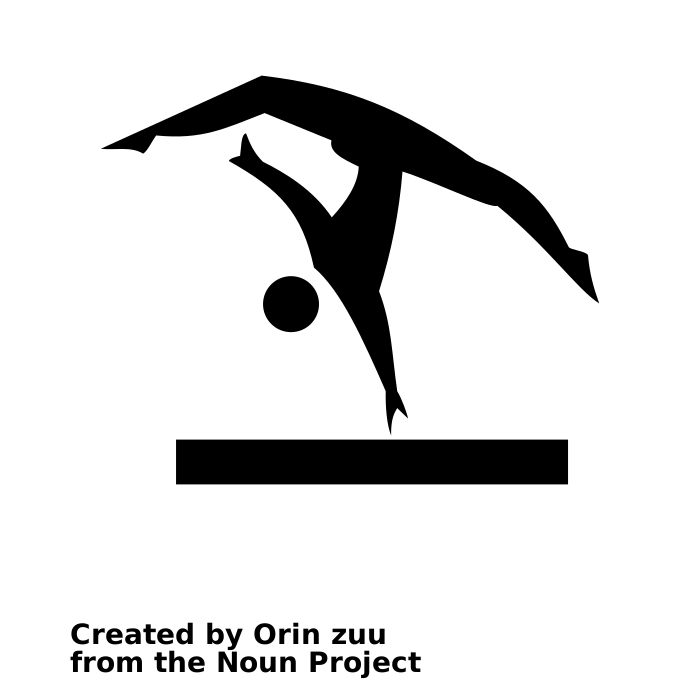 Games
Net & Wall
Tennis
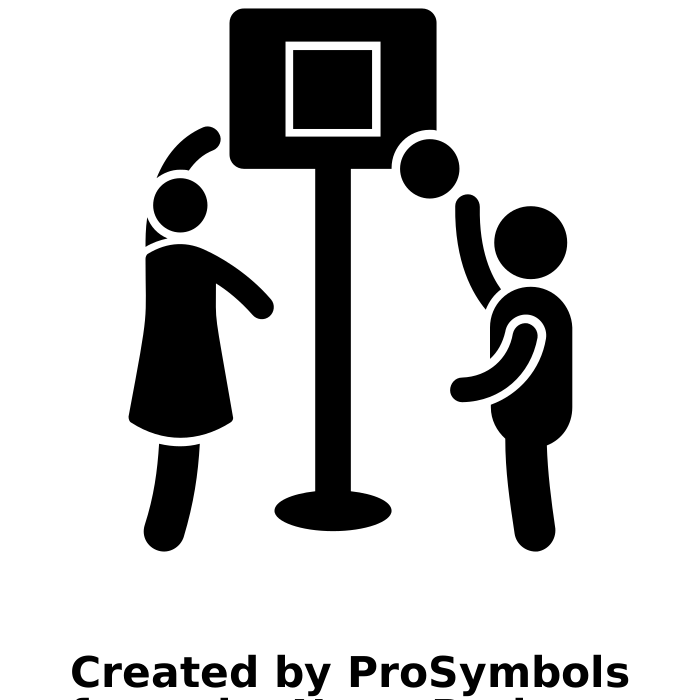 Games 
Invasion Games
Handball/Bench-ball
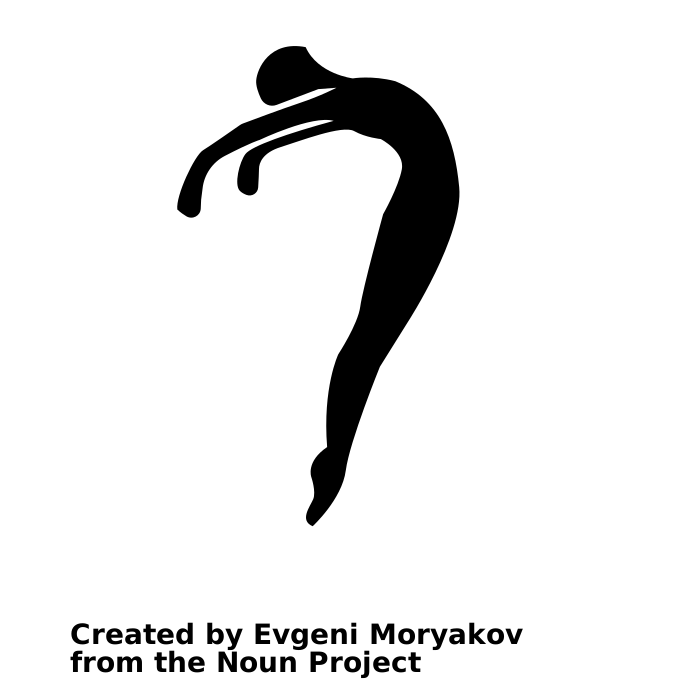 Games
Fielding & Striking
Rounders
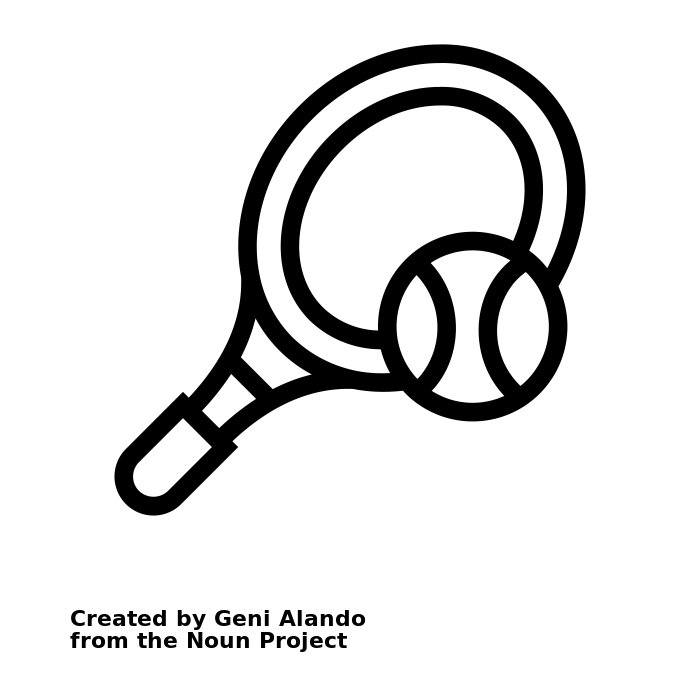 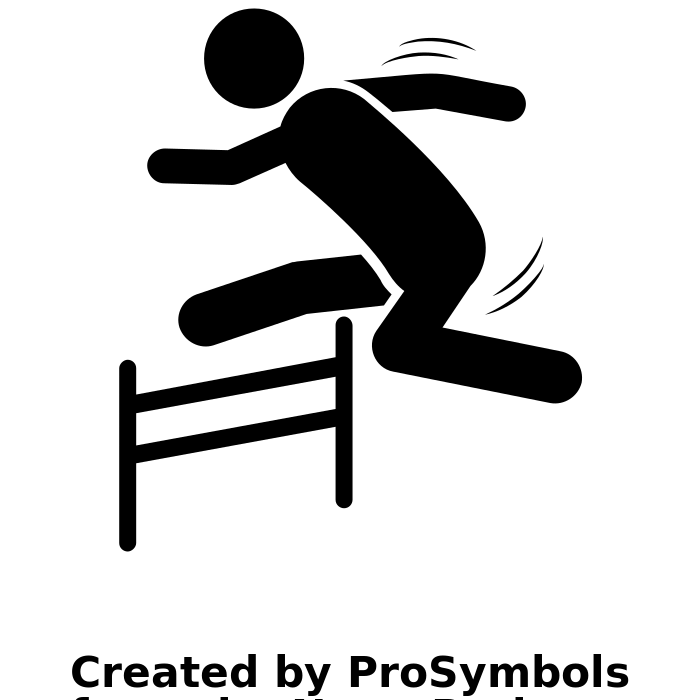 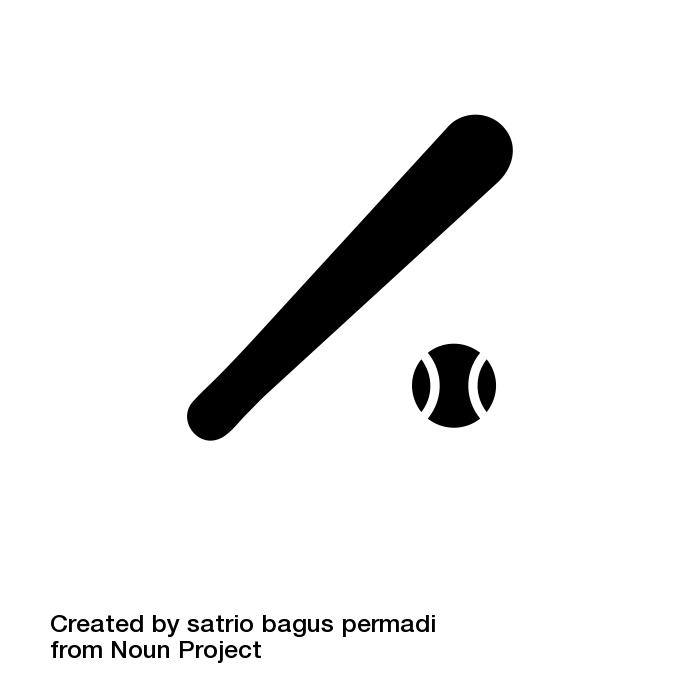 Athletics
Gymnastics 1
Dance 1
Aquatics
Swimming
Aquatics
Swimming
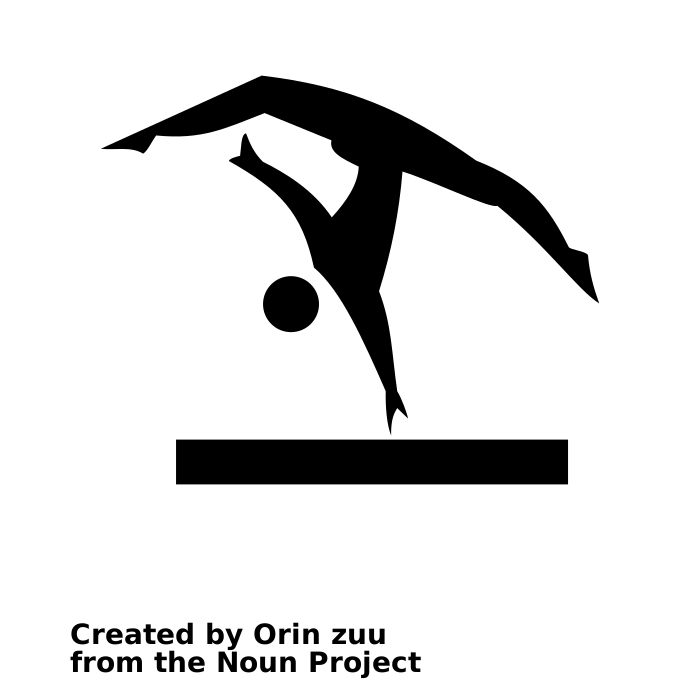 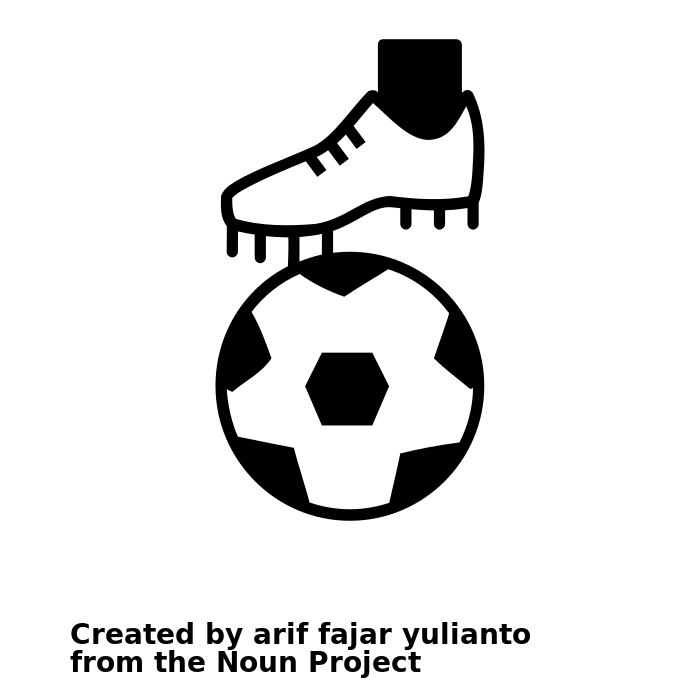 Games 
Fielding & Striking
Cricket
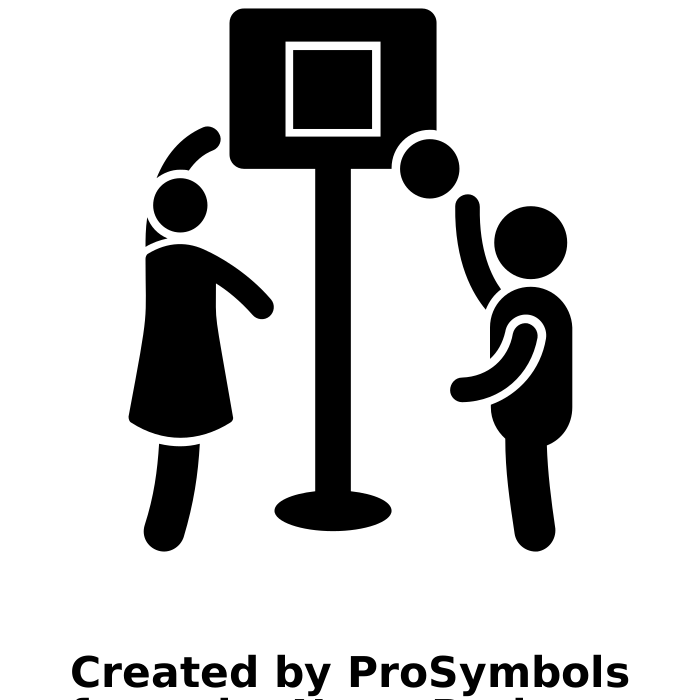 Games 
Invasion Games
Football
Games 
Invasion Games
Netball
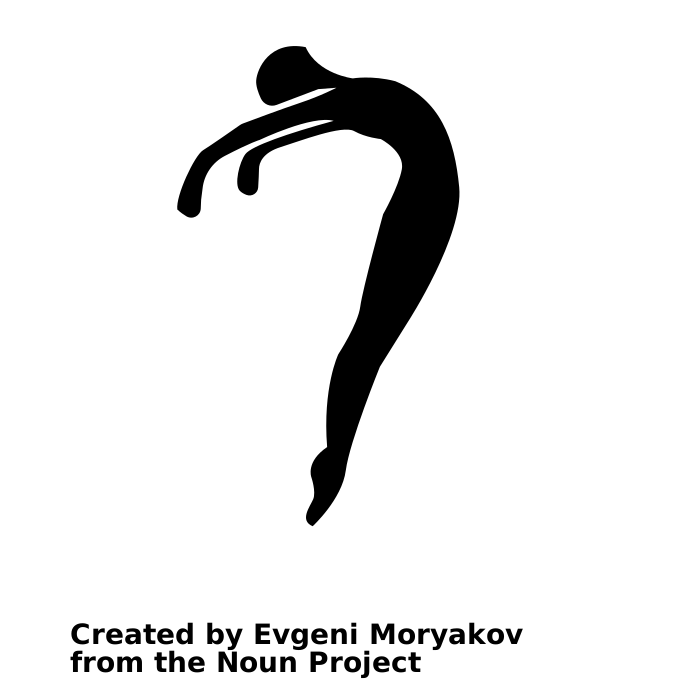 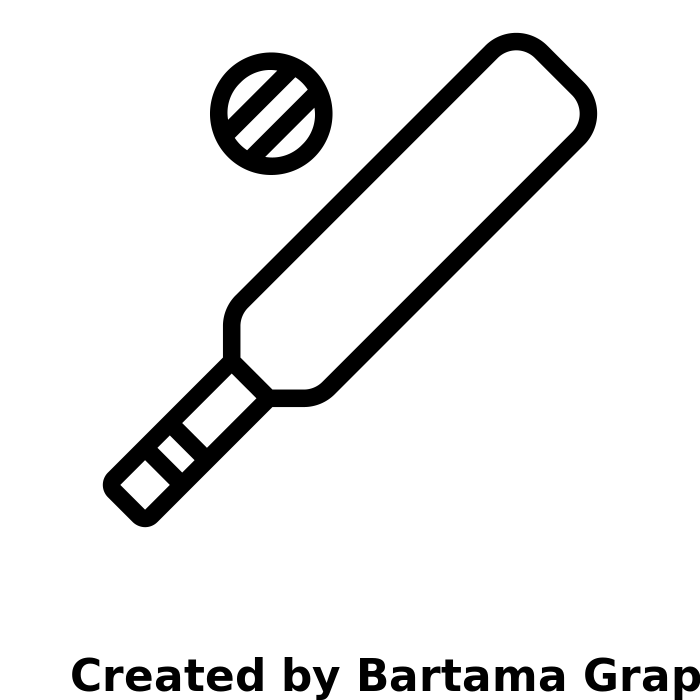 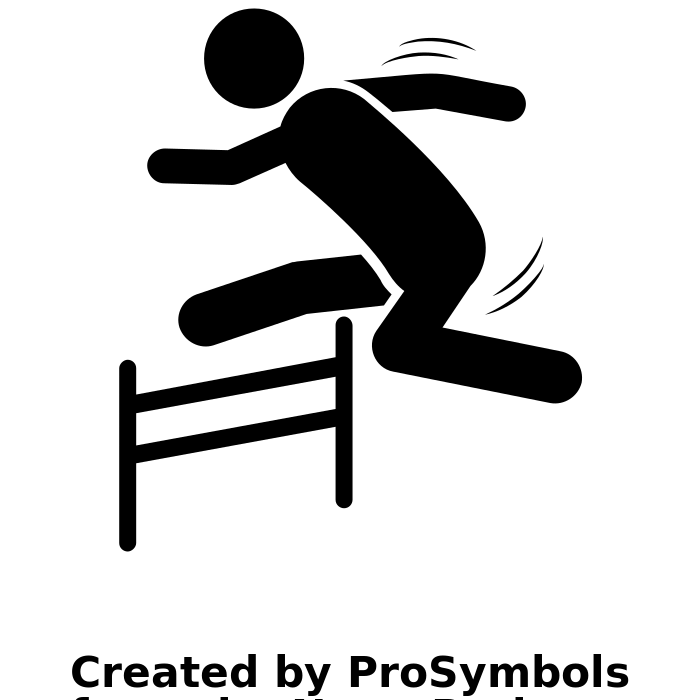 Gymnastics 1
Dance 1
Athletics
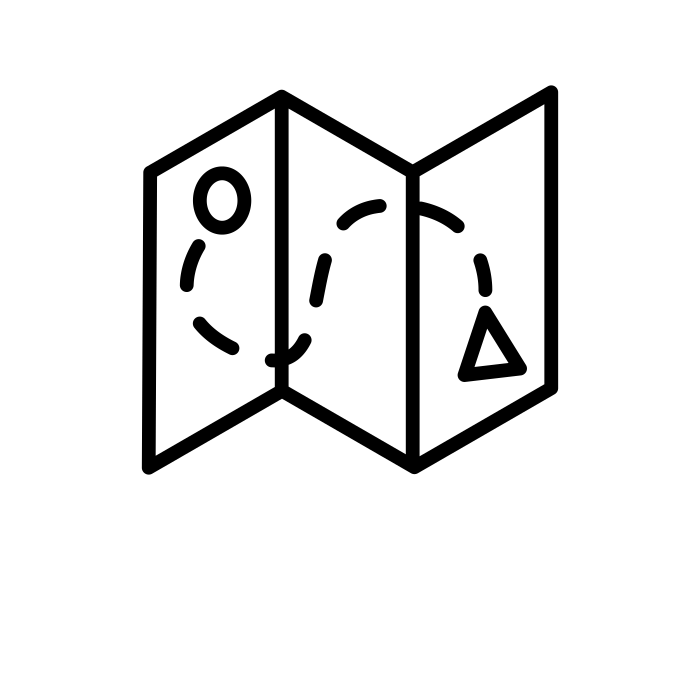 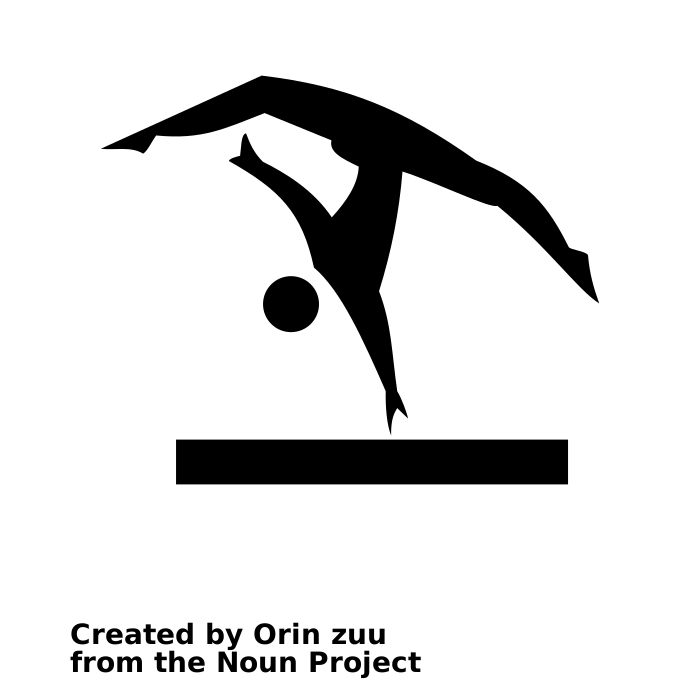 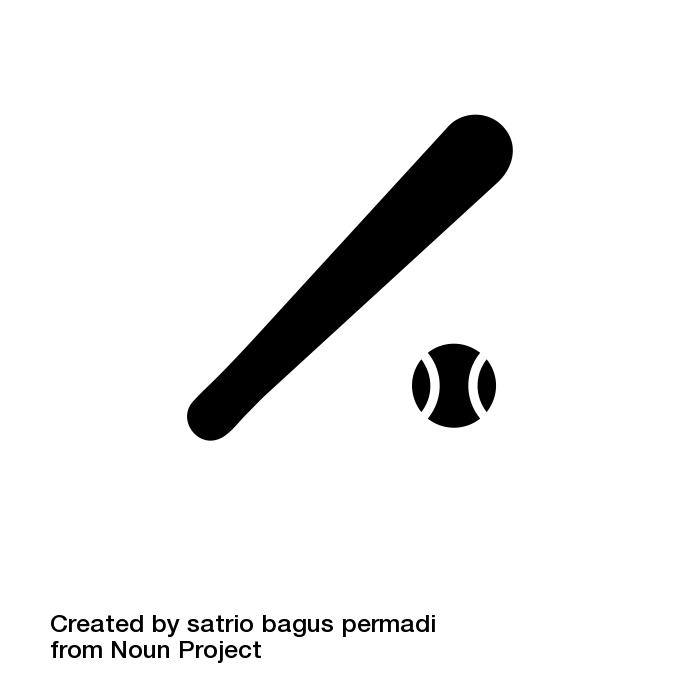 Games
Fielding & Striking
Rounders
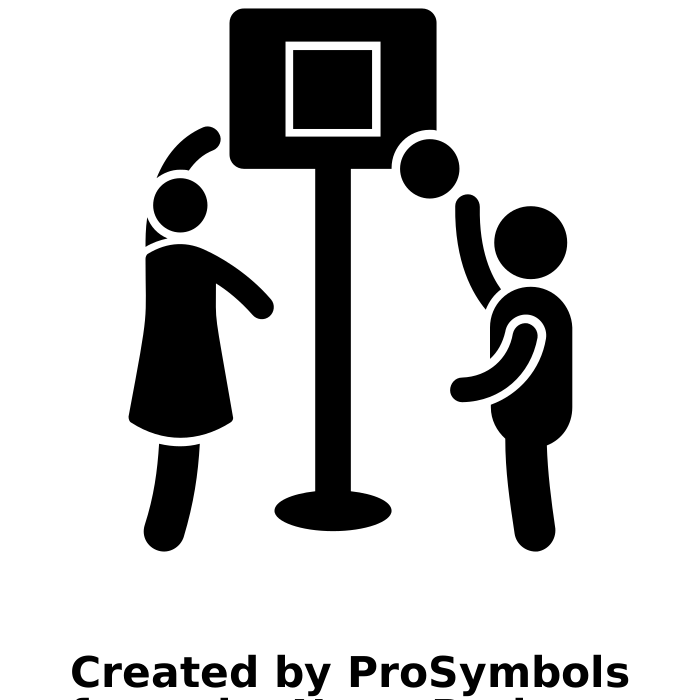 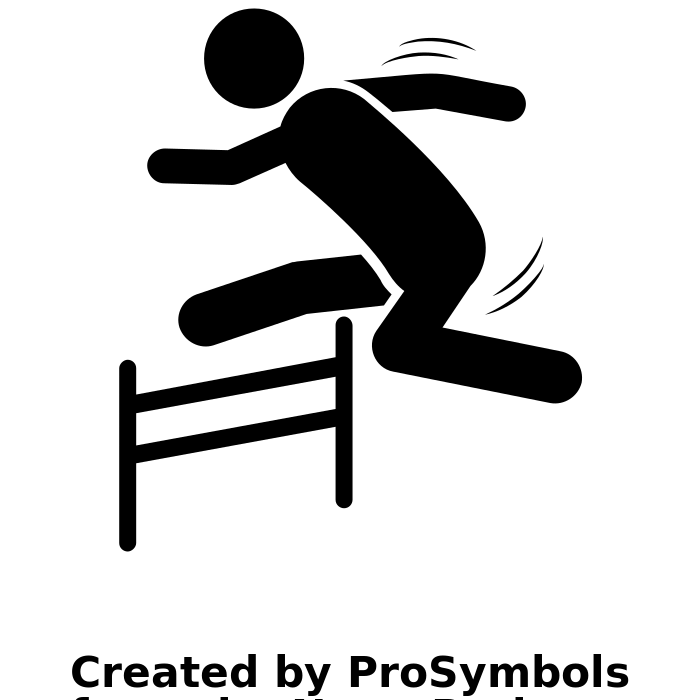 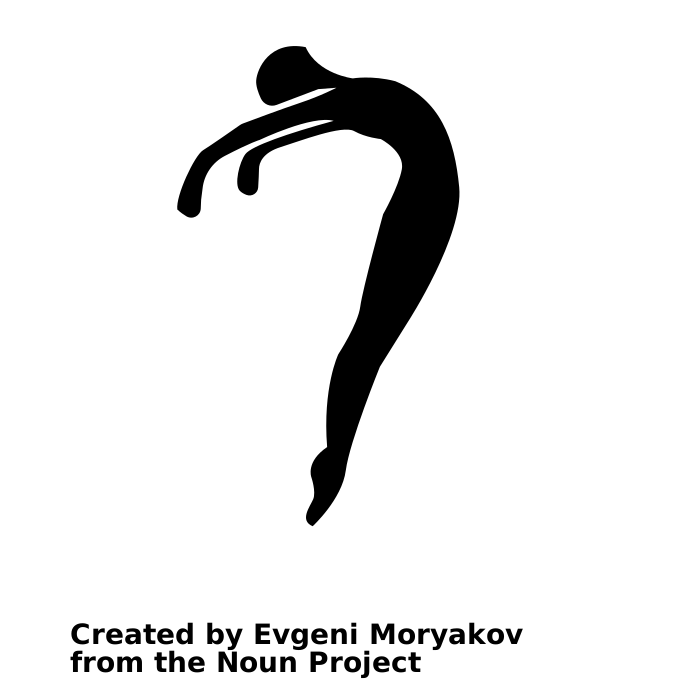 Games
Net & Wall
Tennis
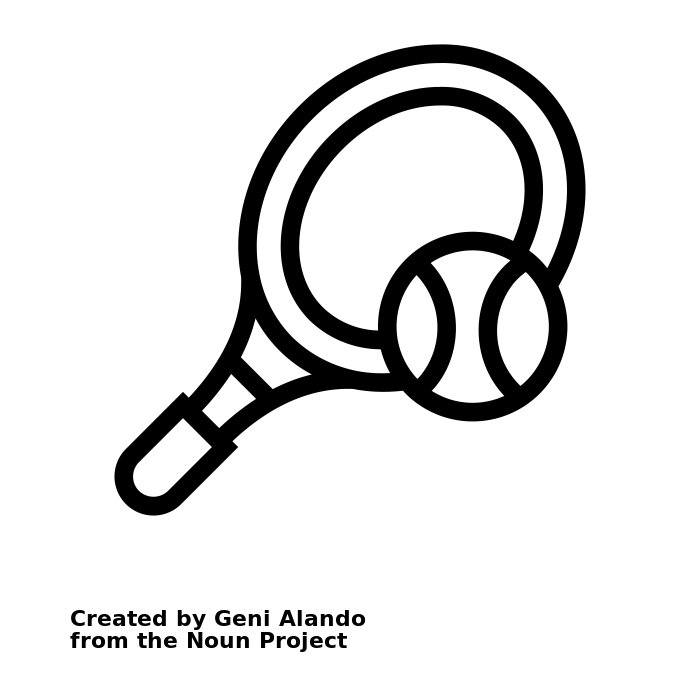 Games 
Basketball
Outdoor 
Adventures
Dance 1
Gymnastics 1
Athletics
Laceby Acres Primary Academy Long Term Year Plan
Year 1
Laceby Acres Primary Academy Long Term Year Plan
Year 2
Laceby Acres Primary Academy Long Term Year Plan
Year 3
Laceby Acres Primary Academy Long Term Year Plan
Year 4
Laceby Acres Primary Academy Long Term Year Plan
Year 5
Laceby Acres Primary Academy Long Term Year Plan
Year 6